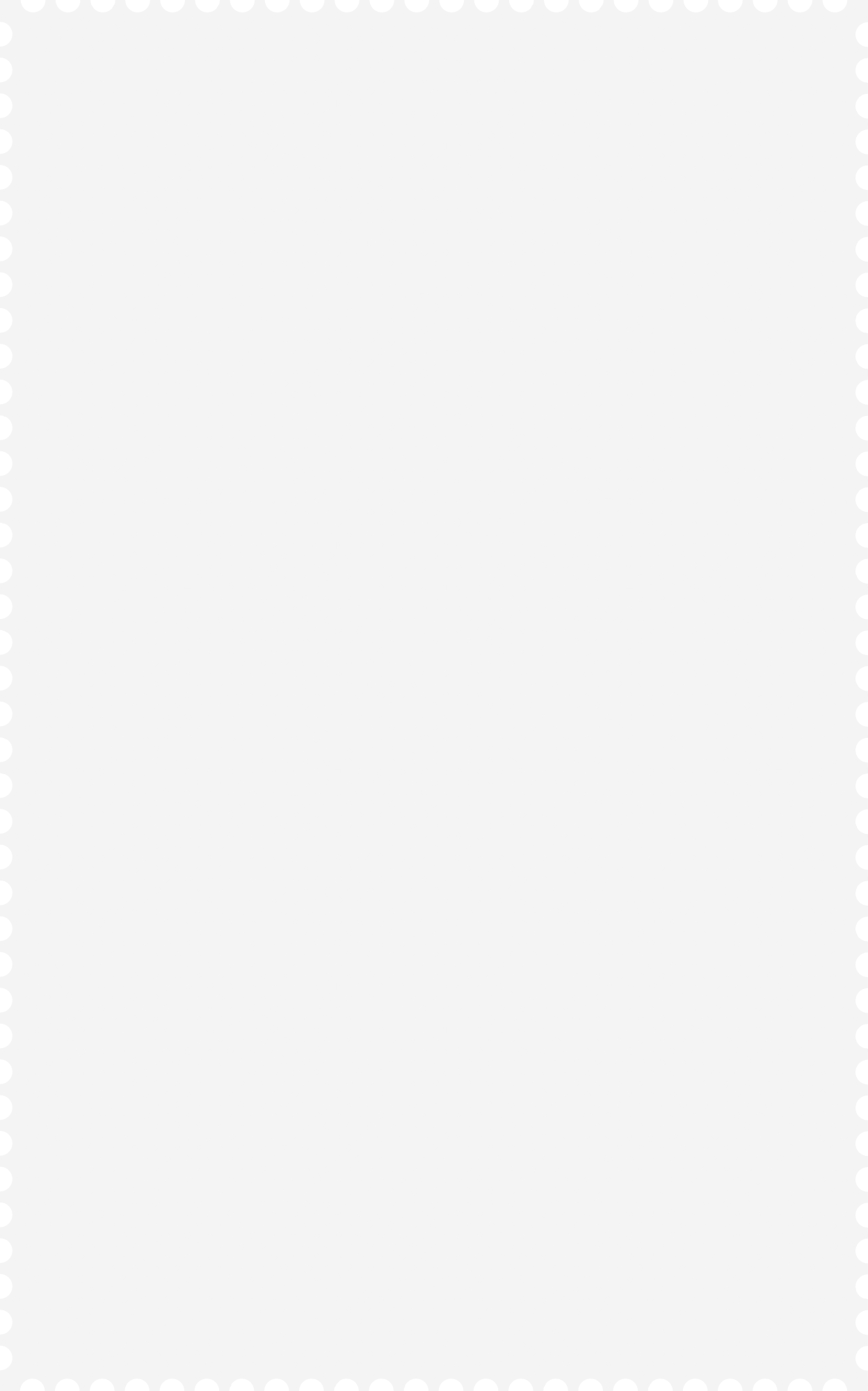 Thứ sáu ngày 17 tháng 11 năm 2024
Toán:
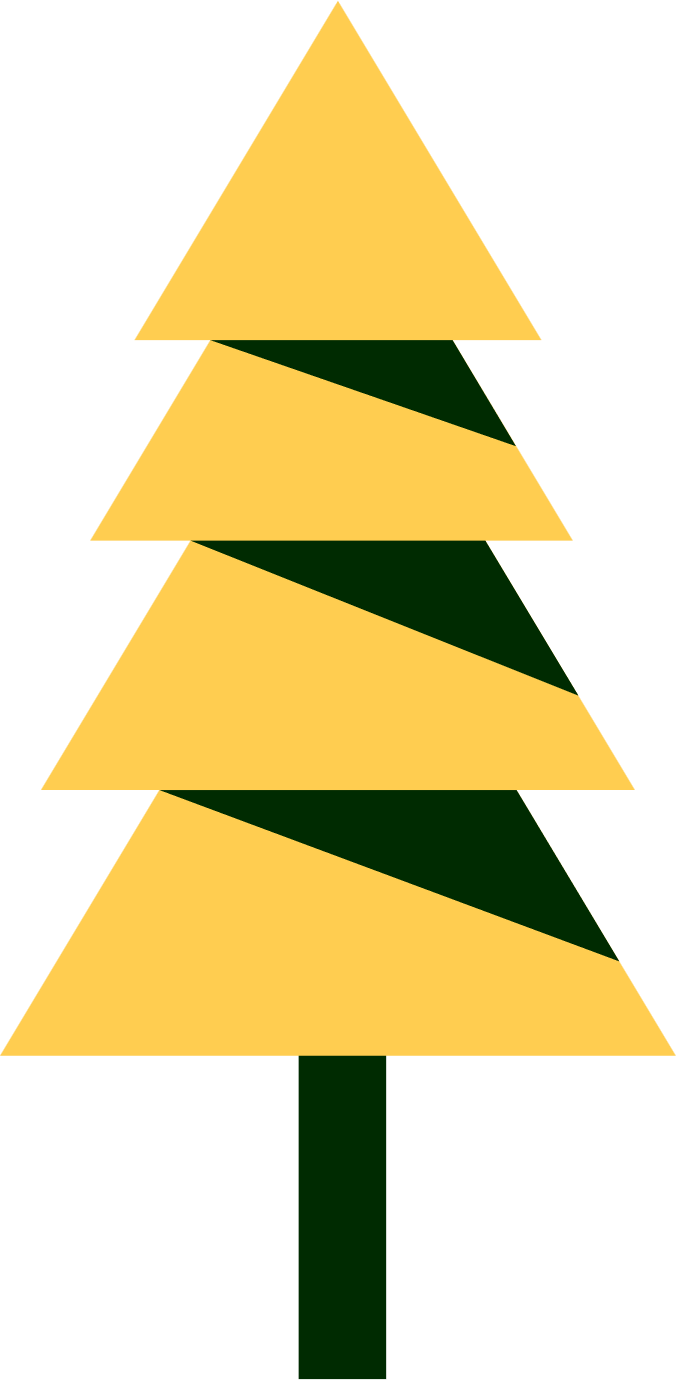 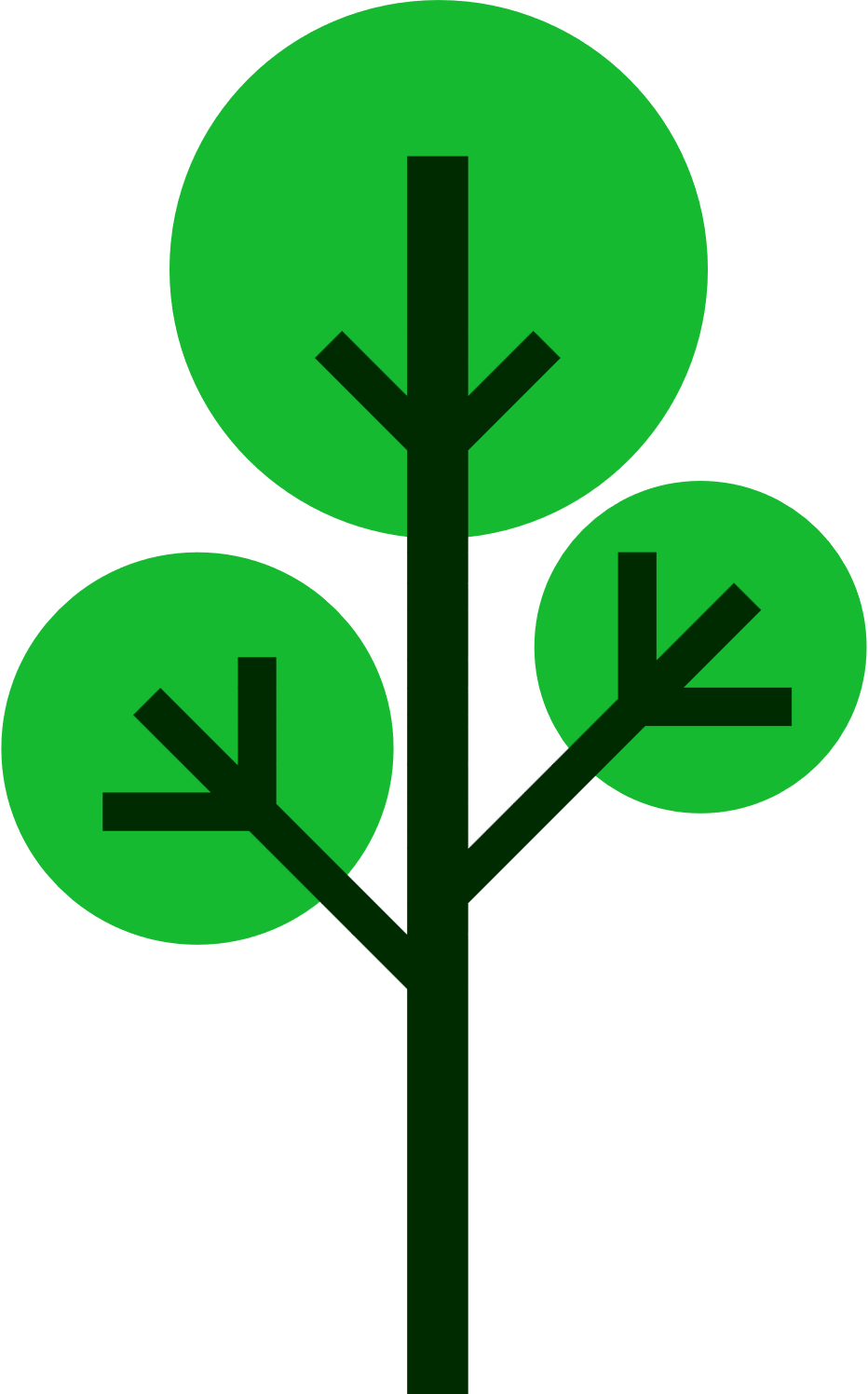 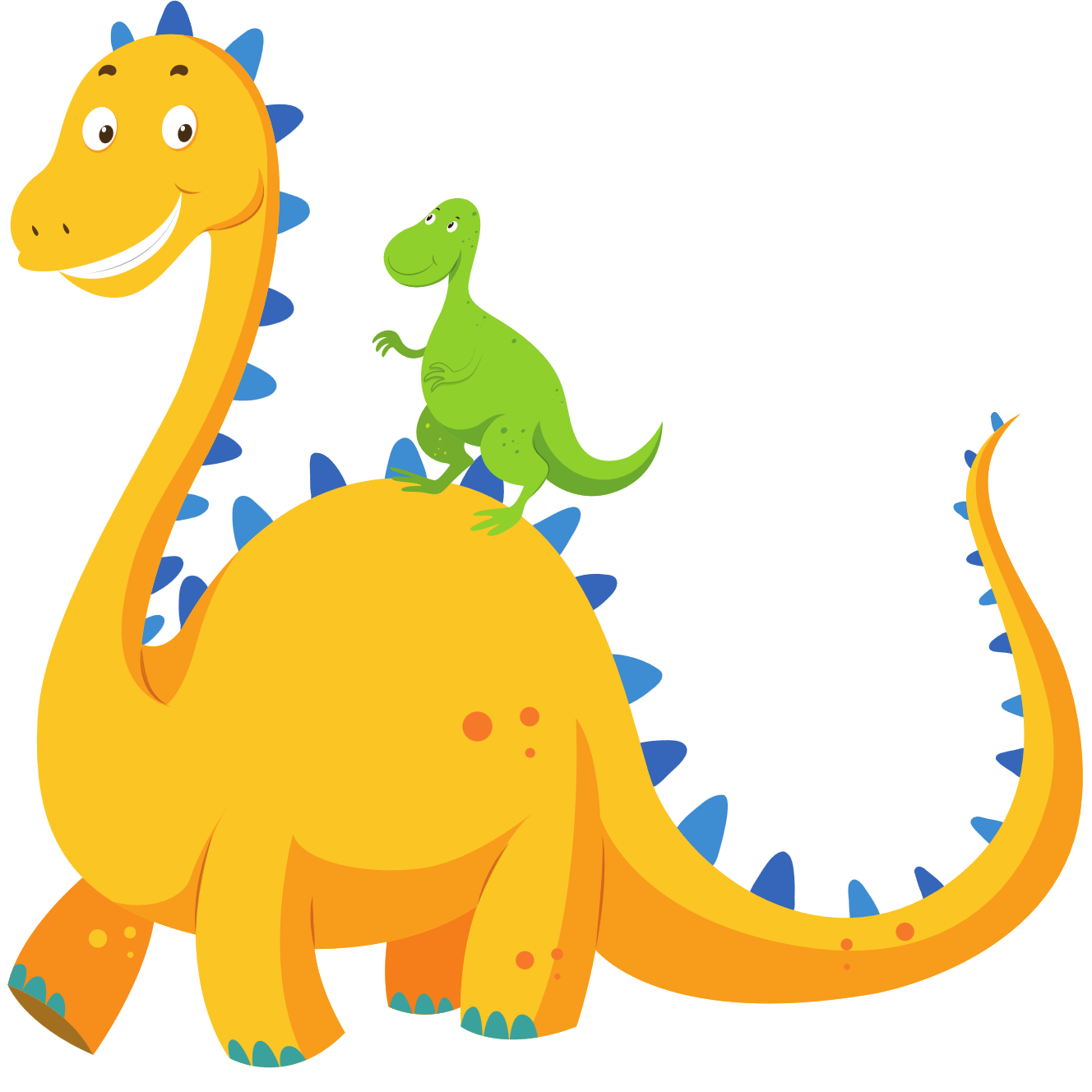 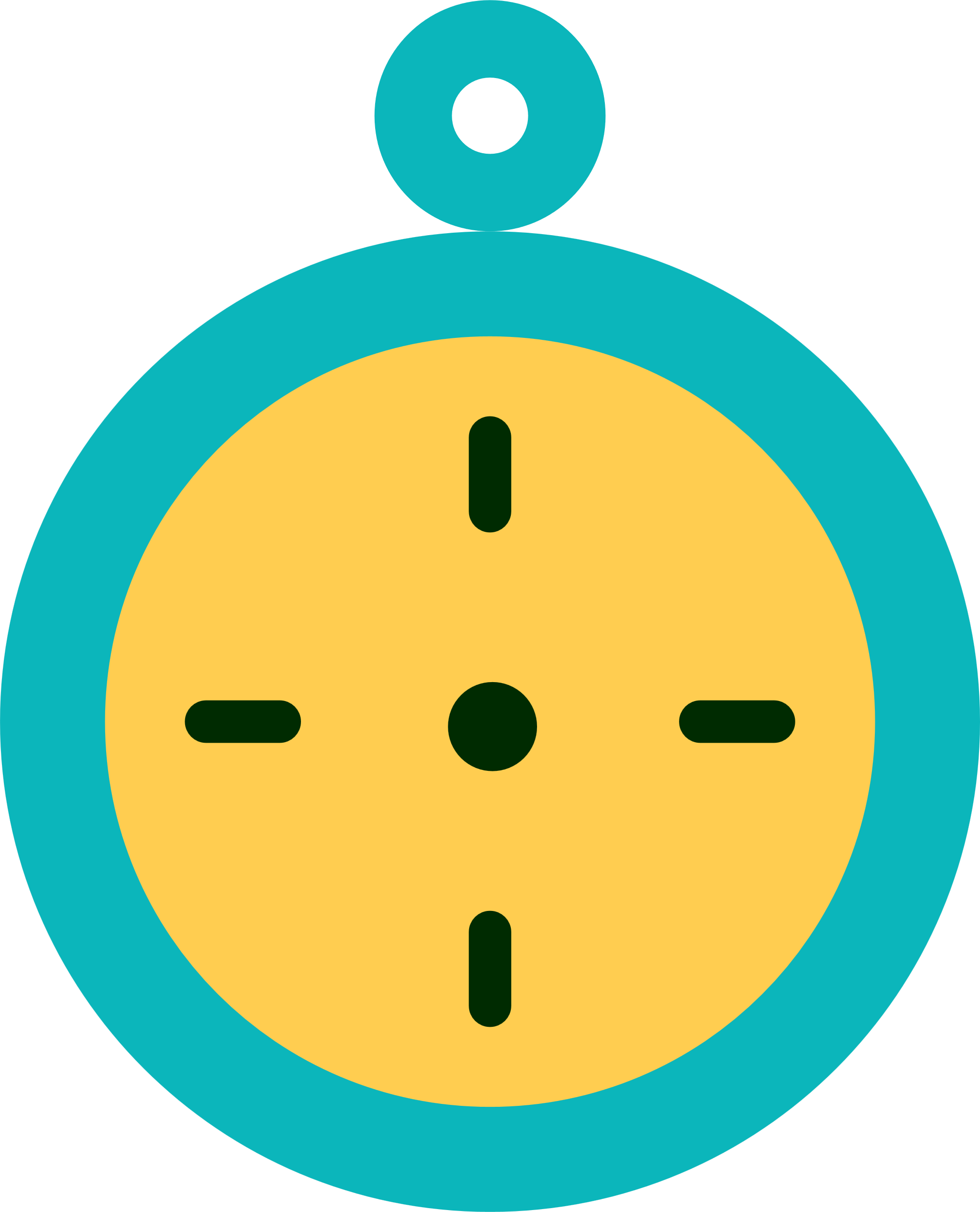 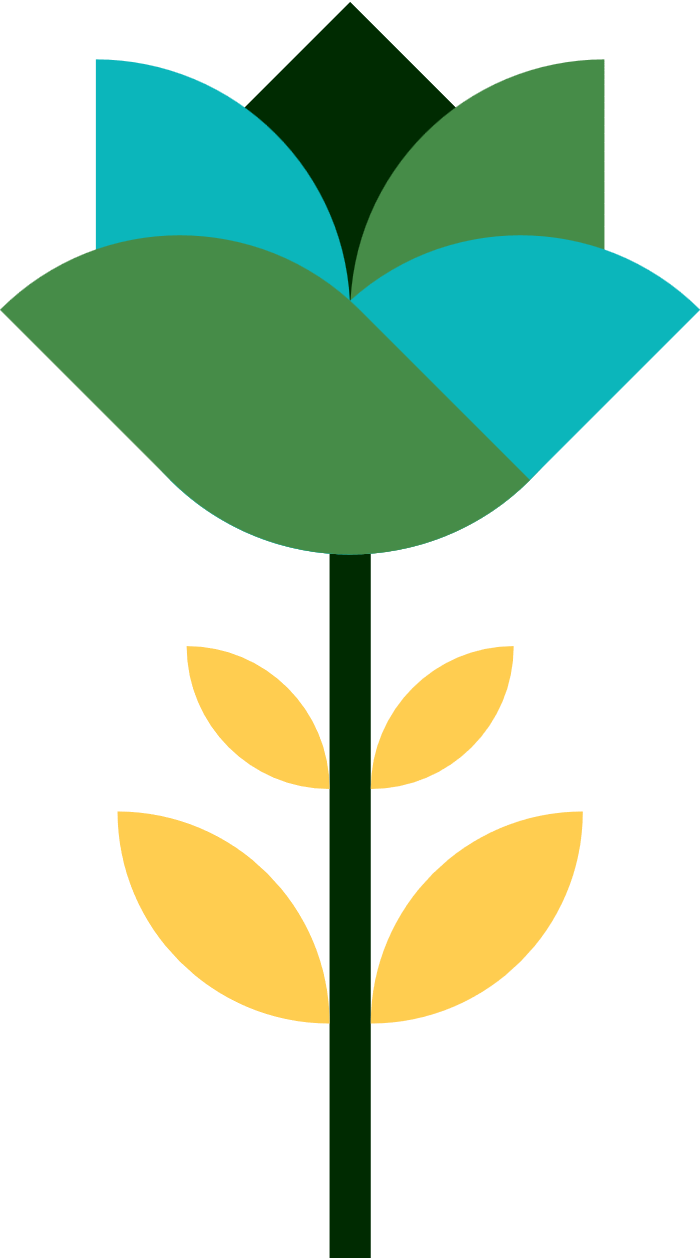 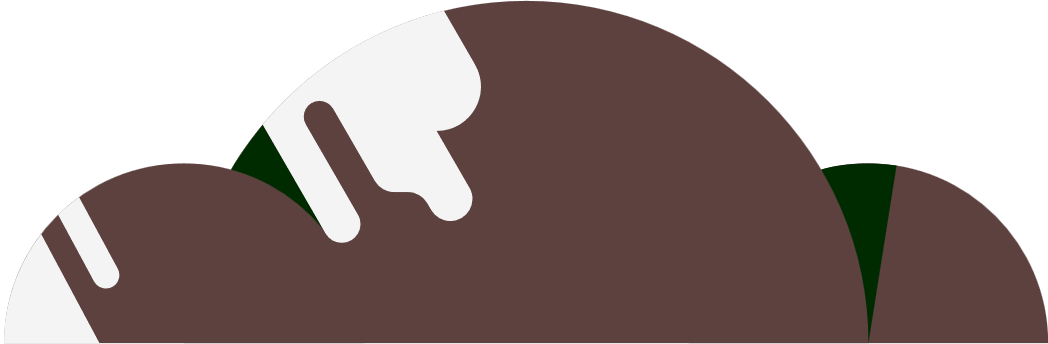 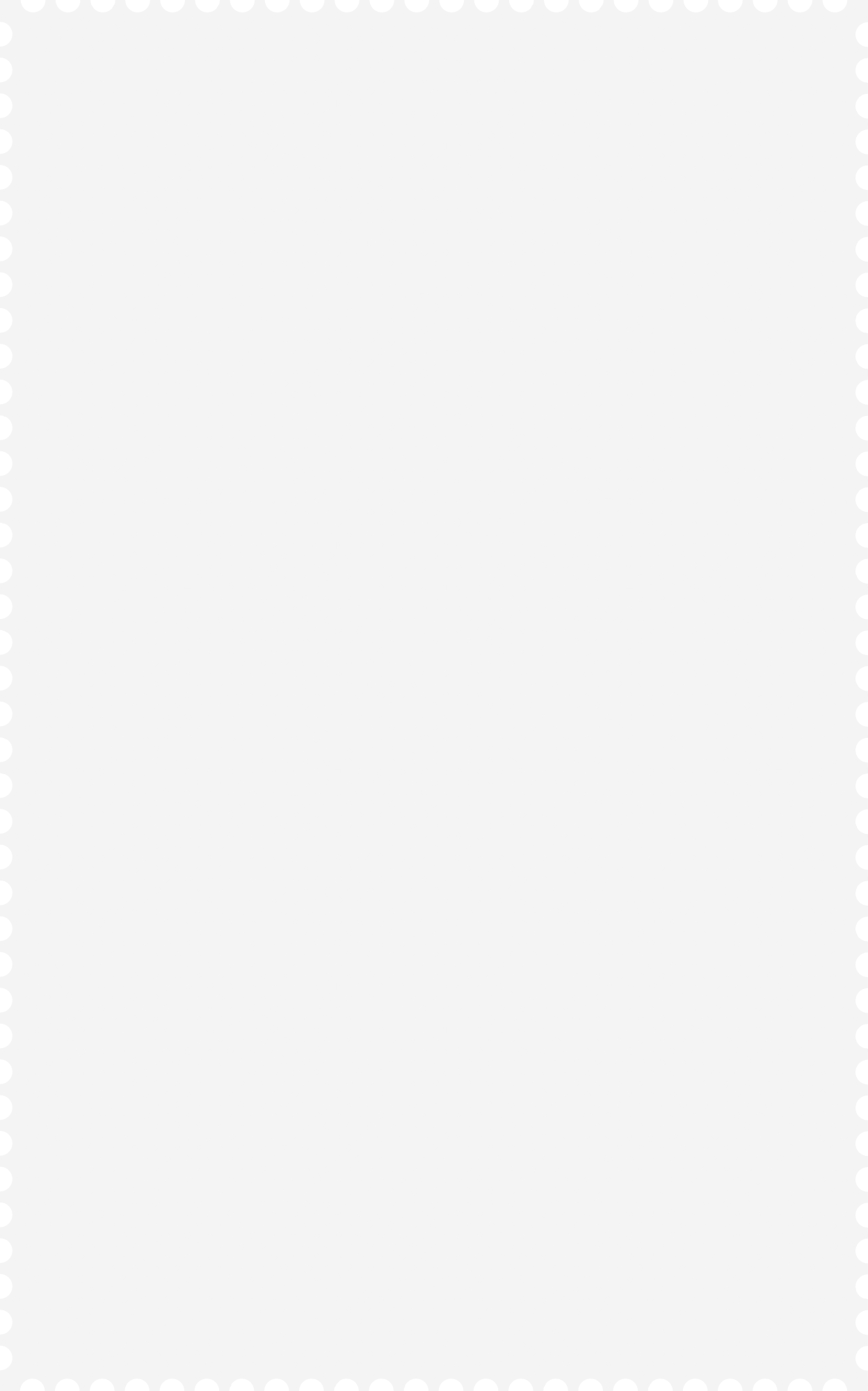 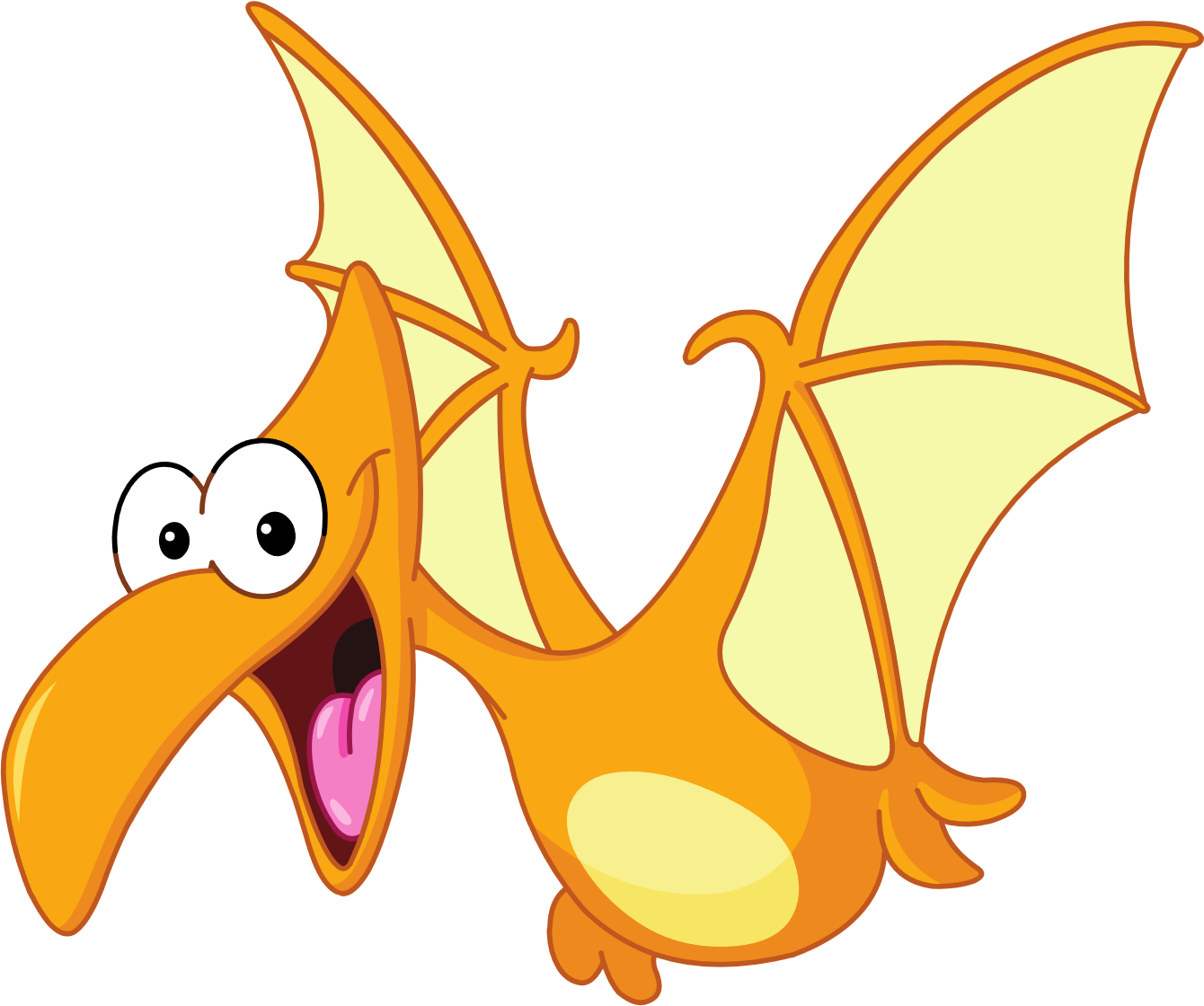 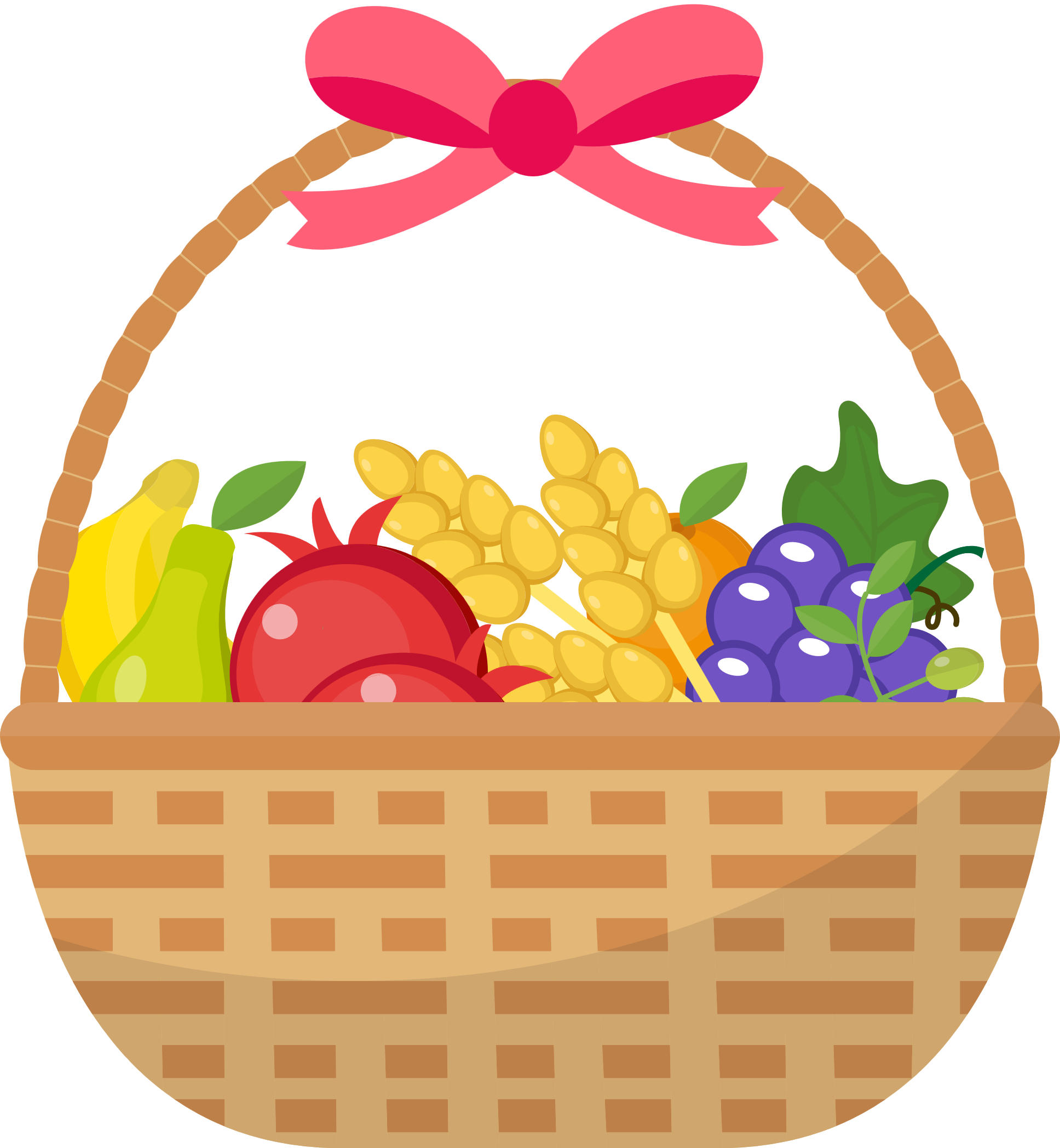 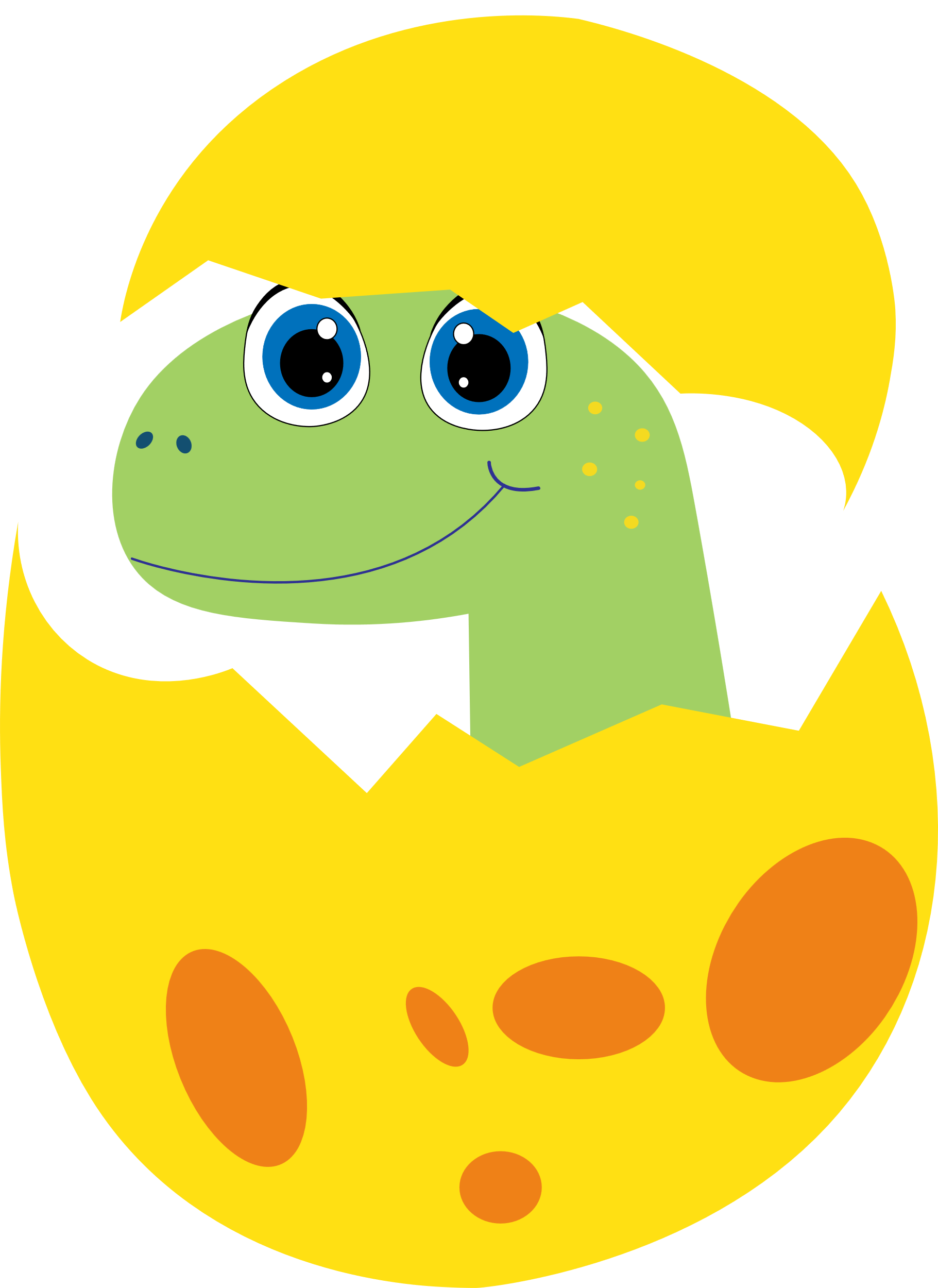 Khởi động
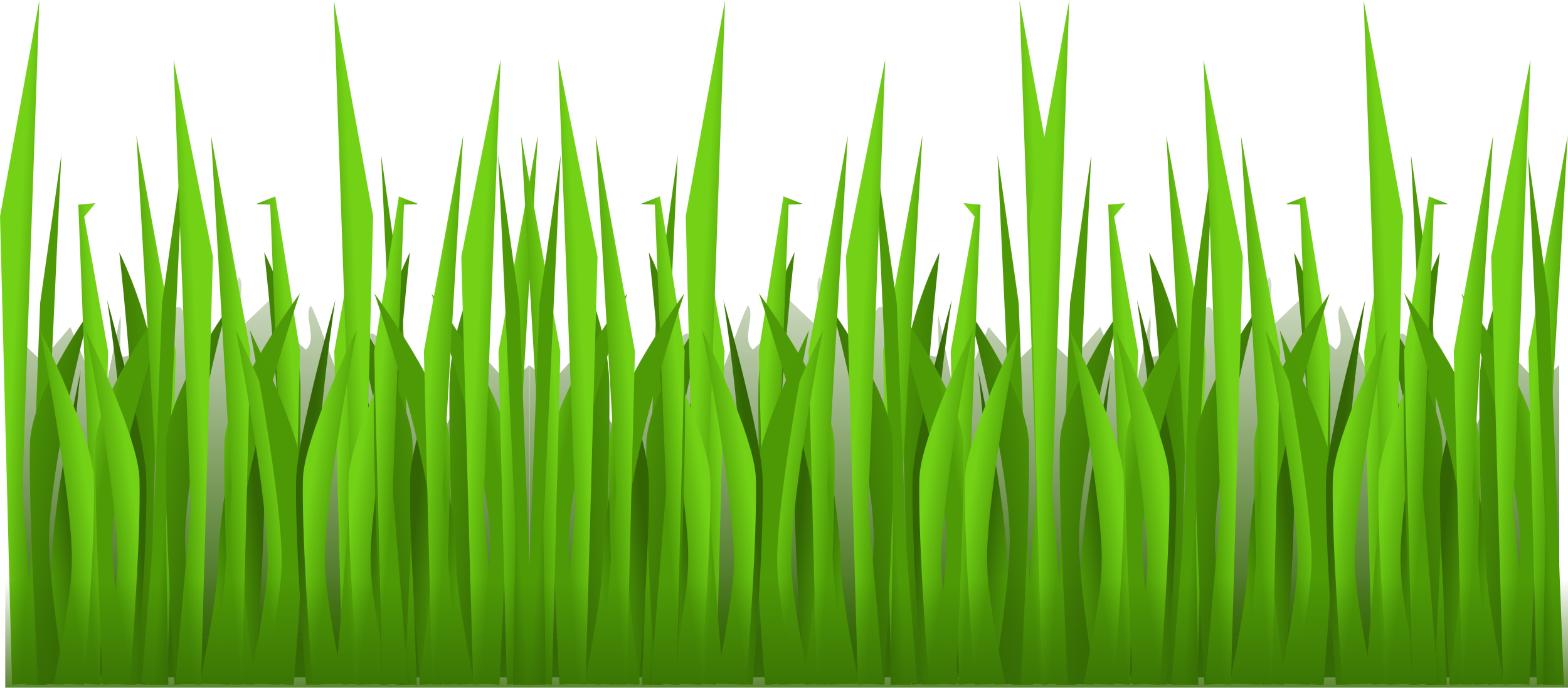 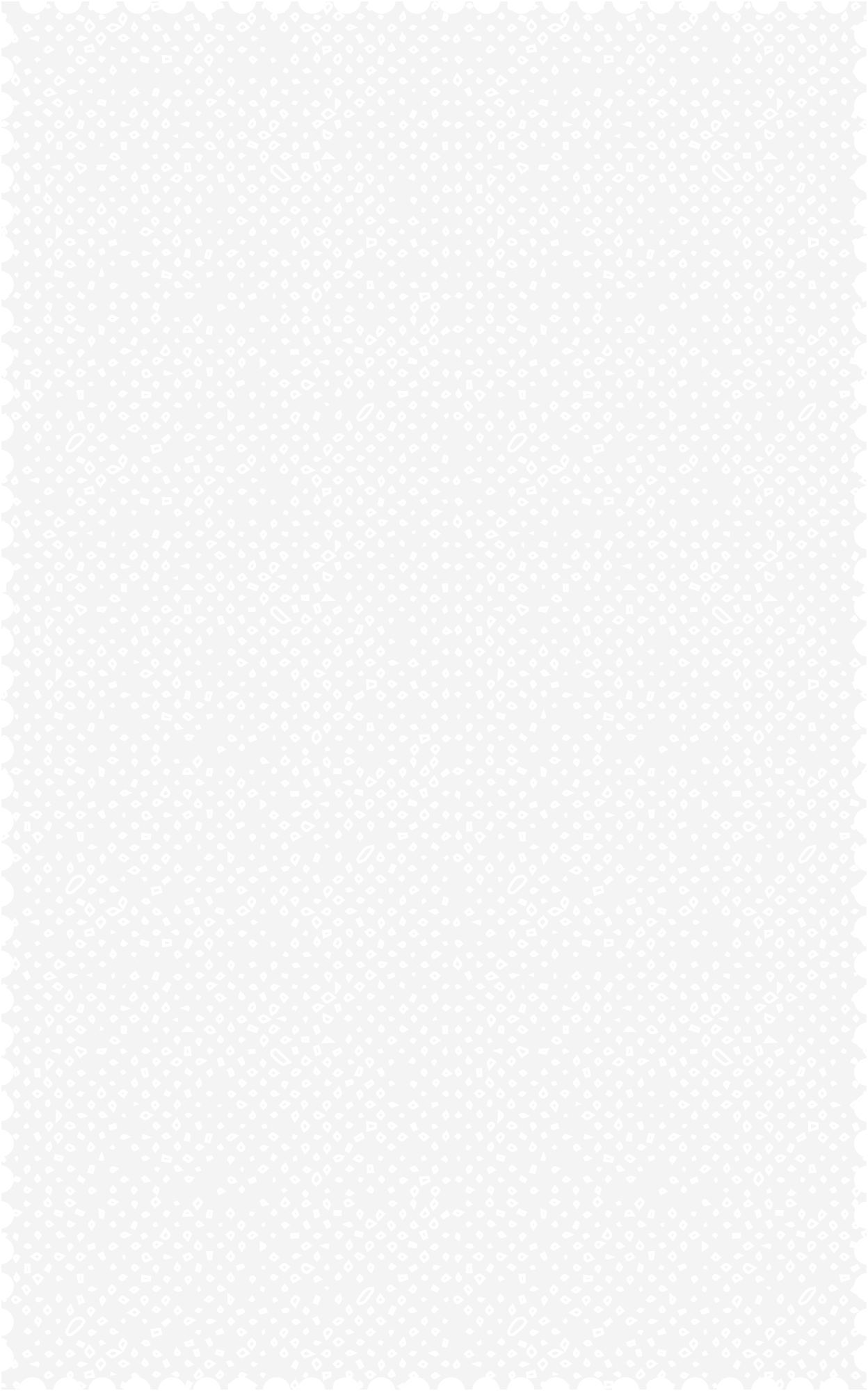 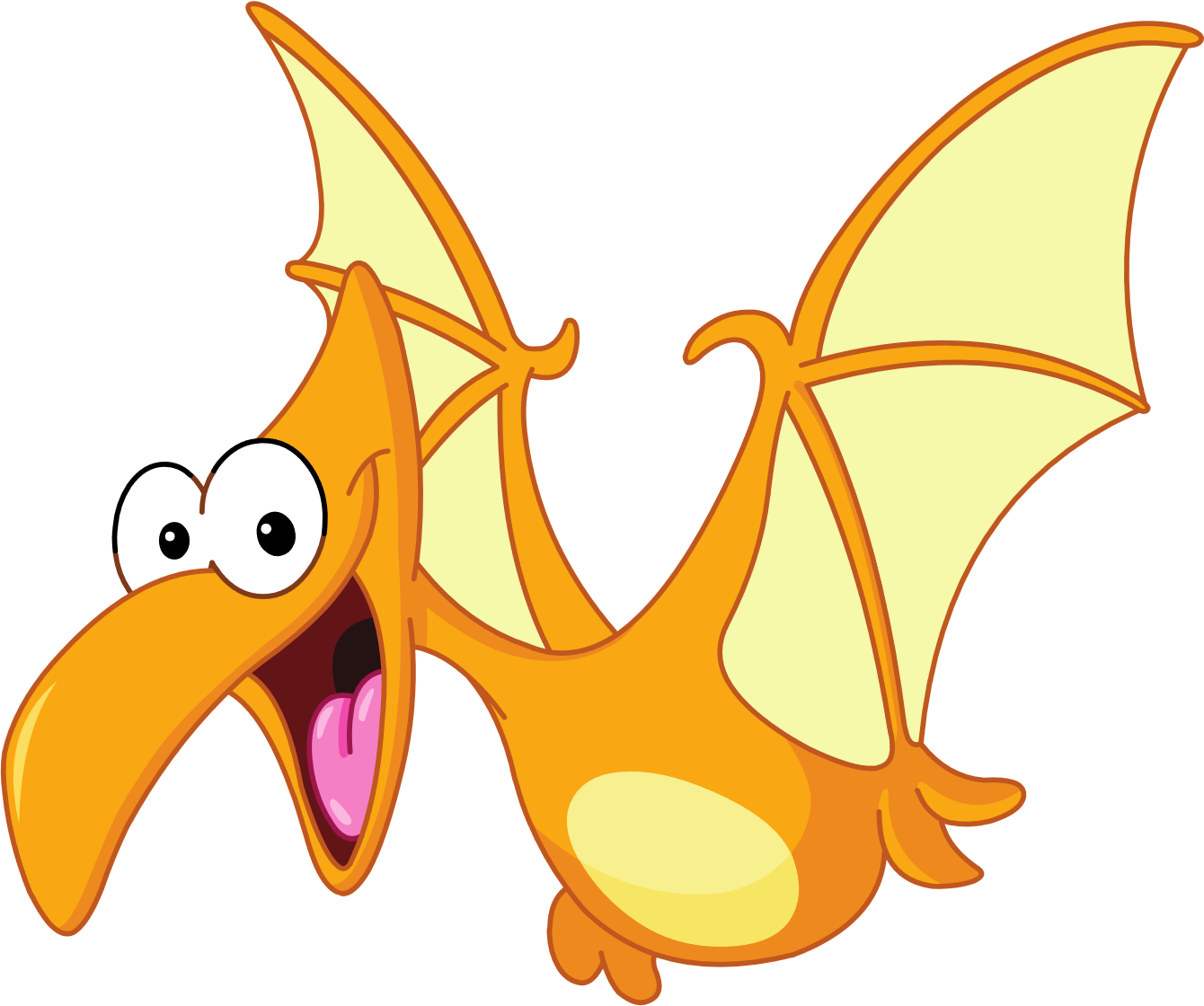 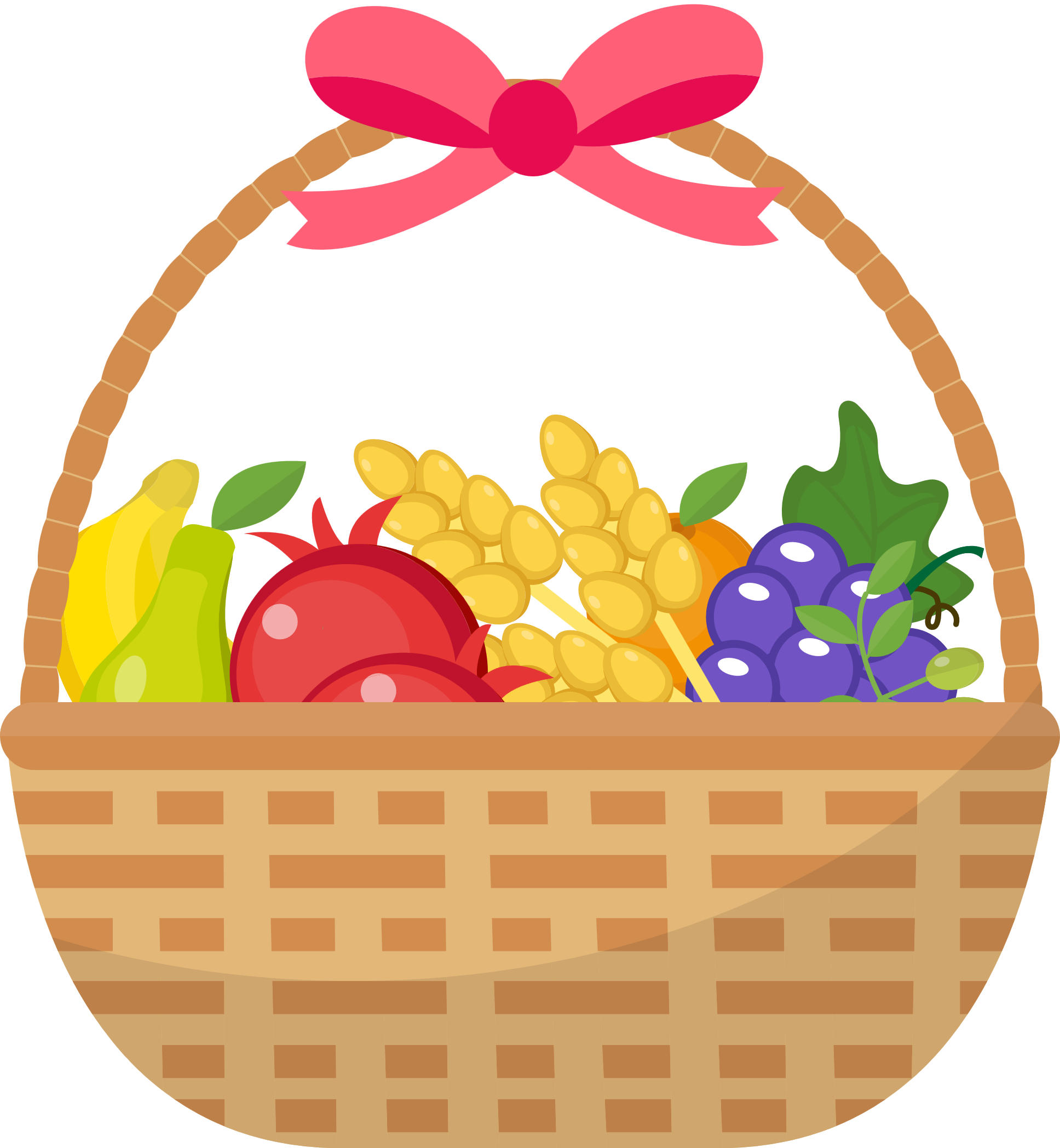 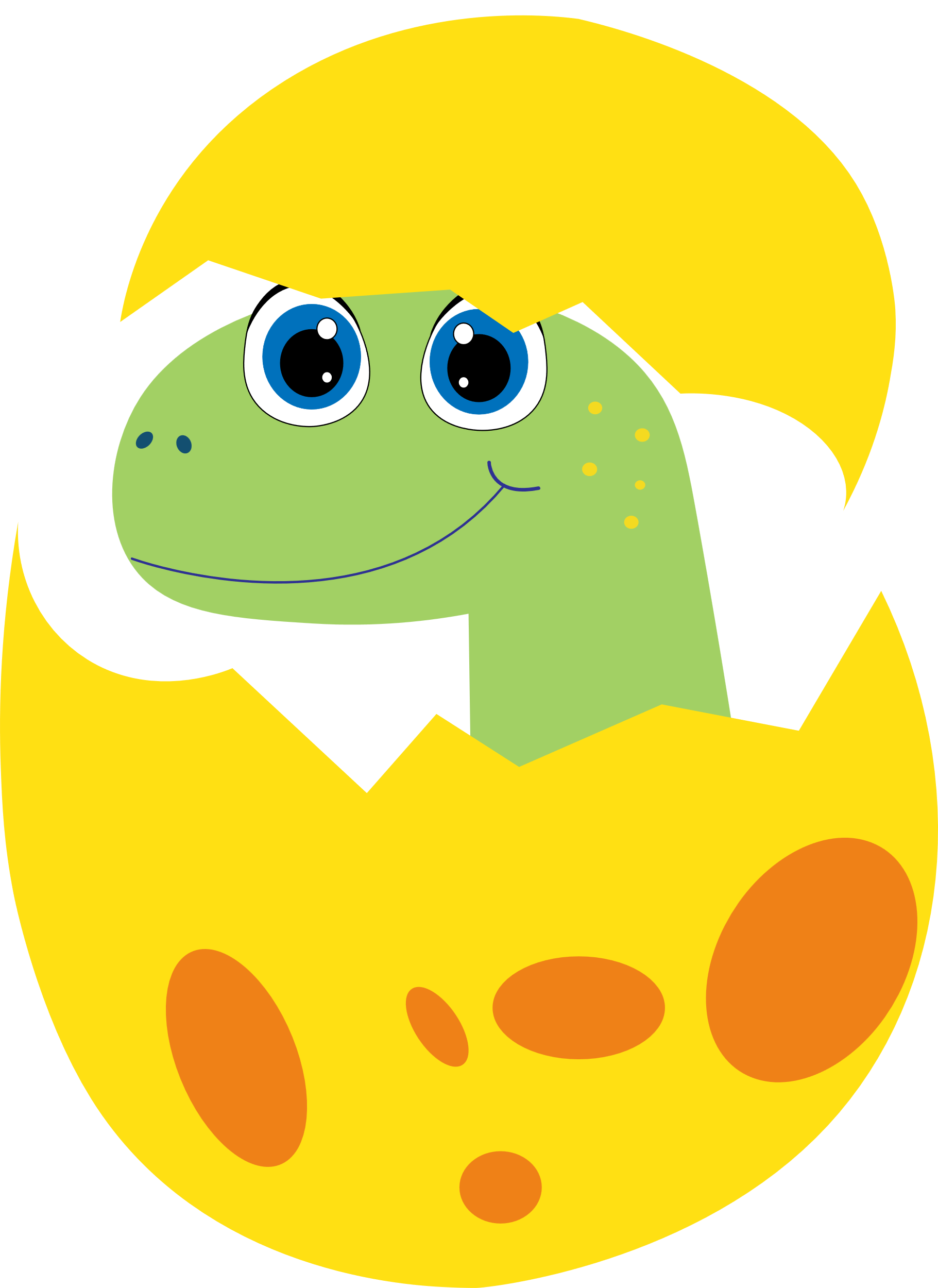 Muốn gấp một số lên một số lần ta làm như thế nào?

20 gấp lên 3 lần = ?
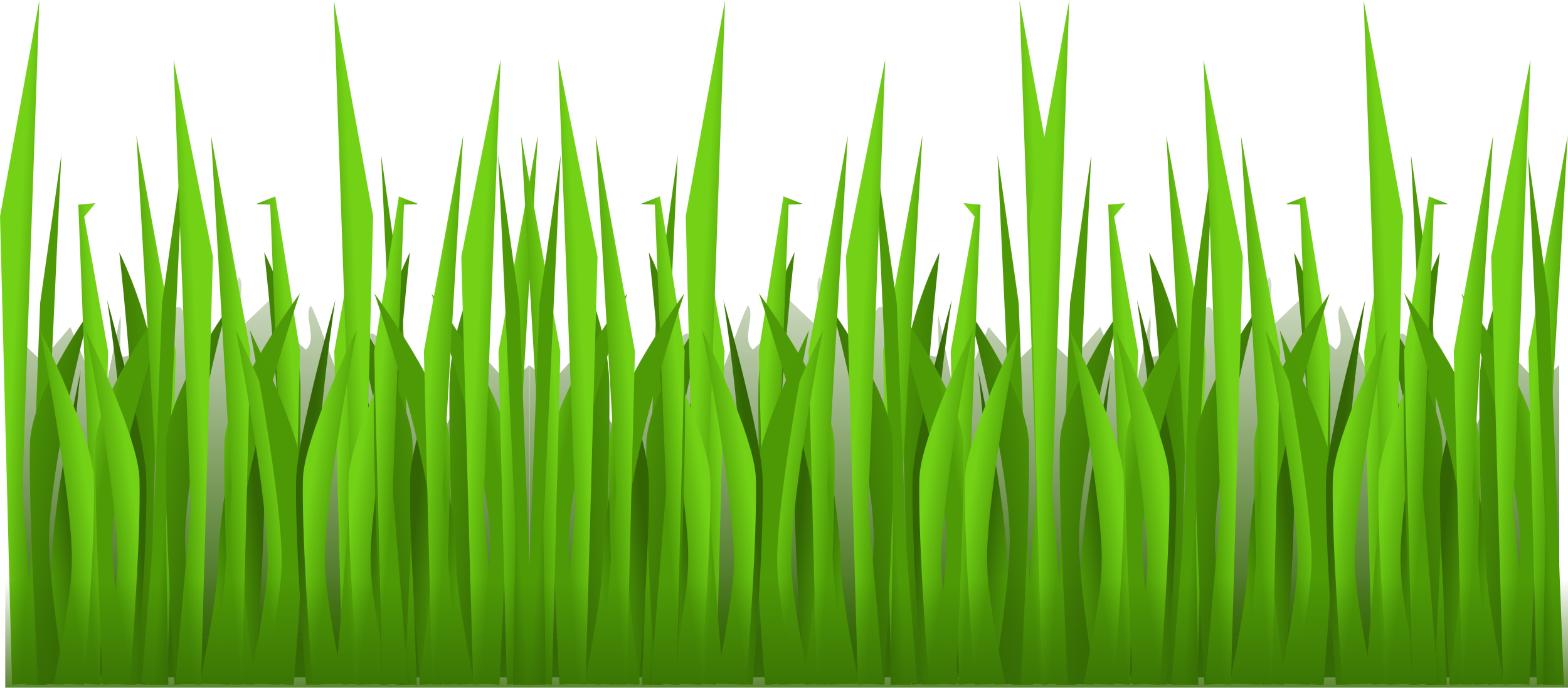 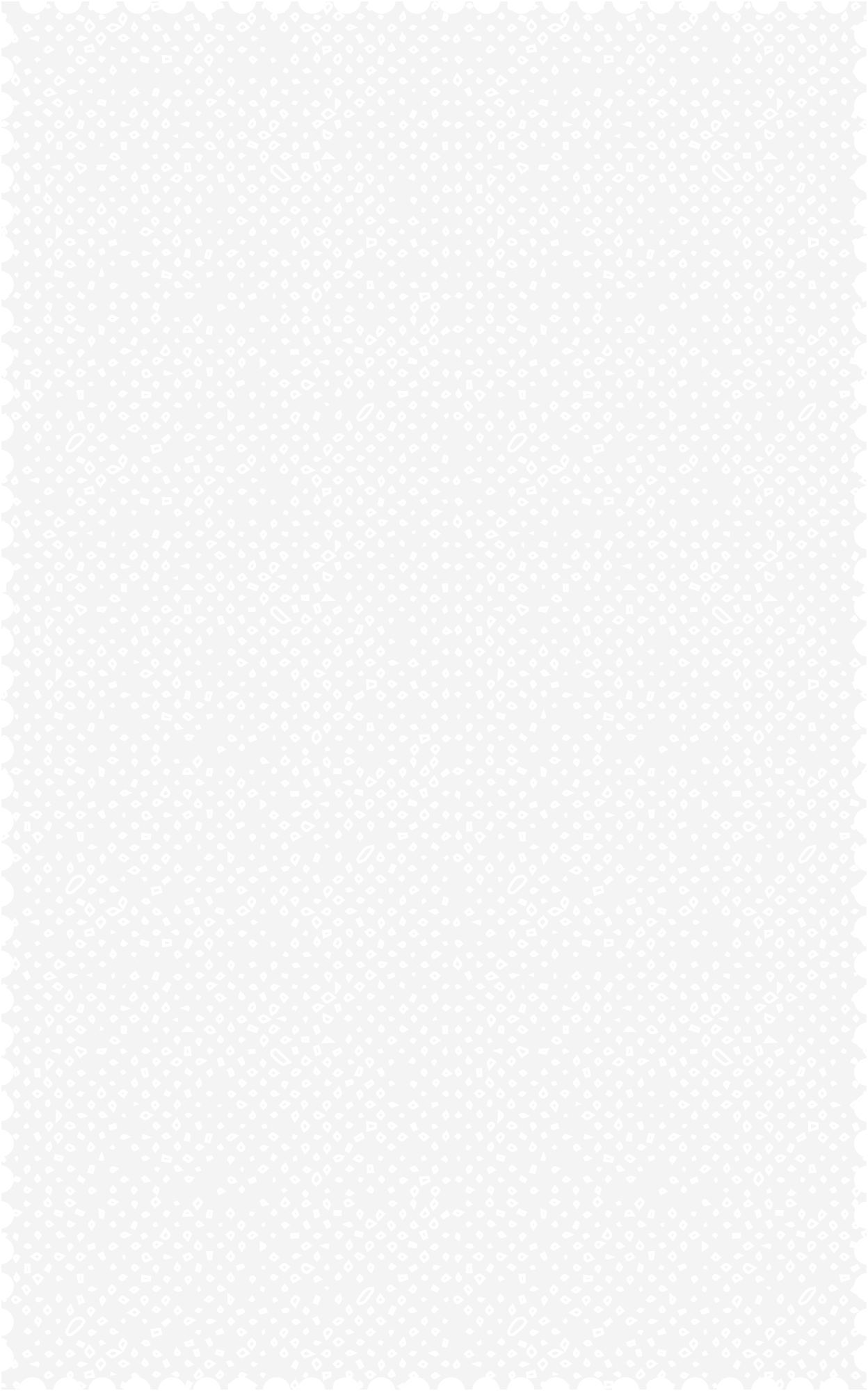 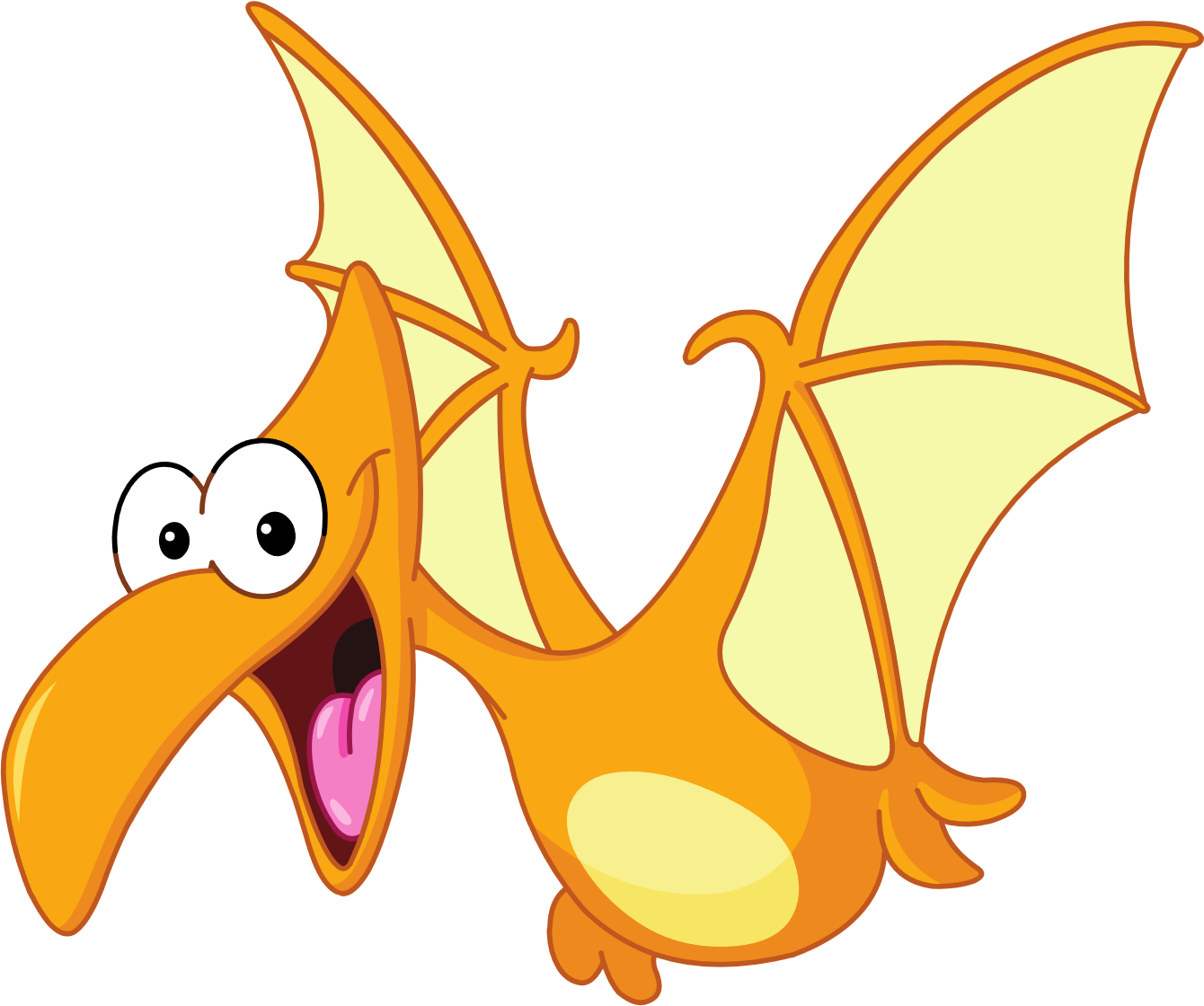 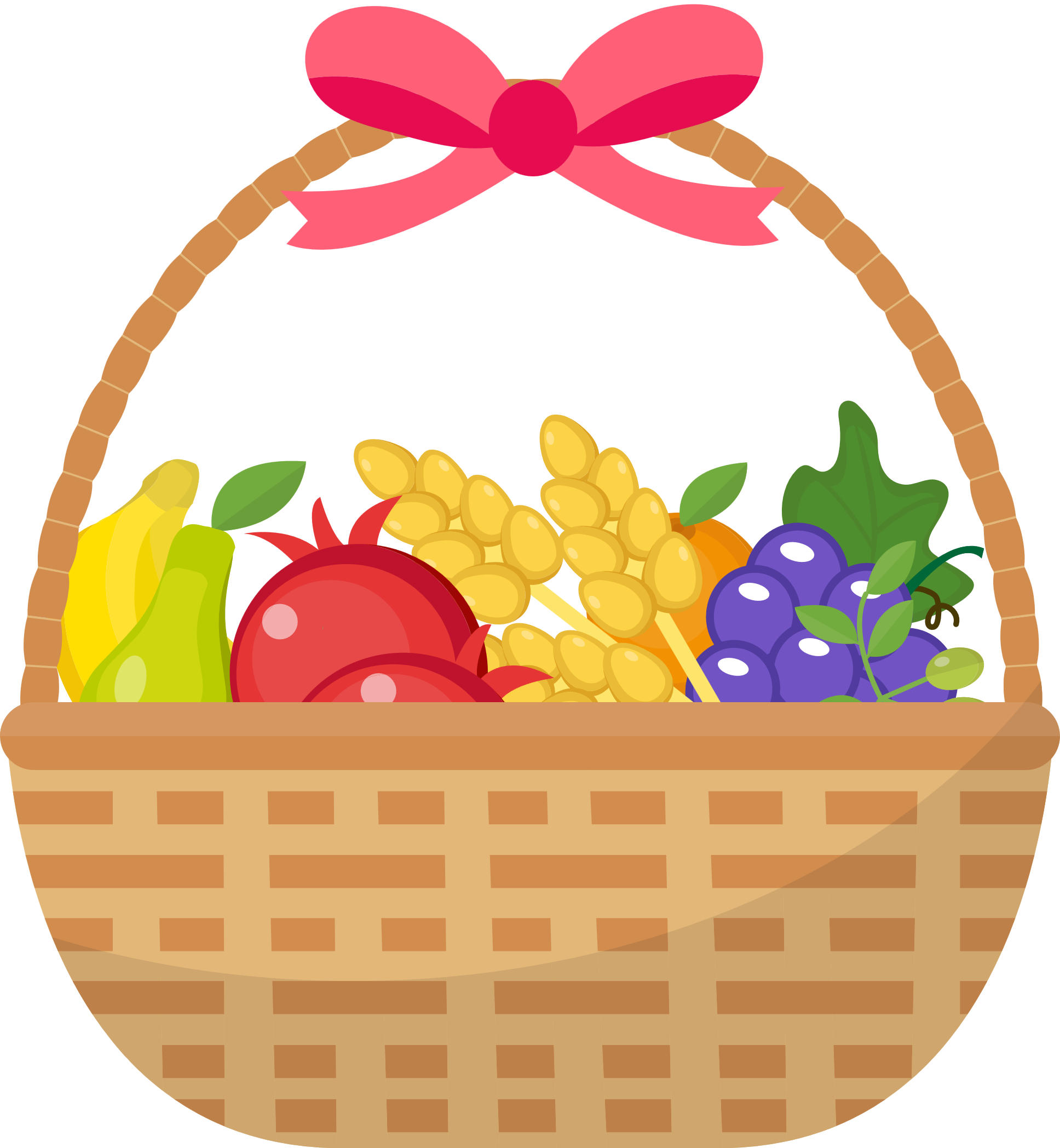 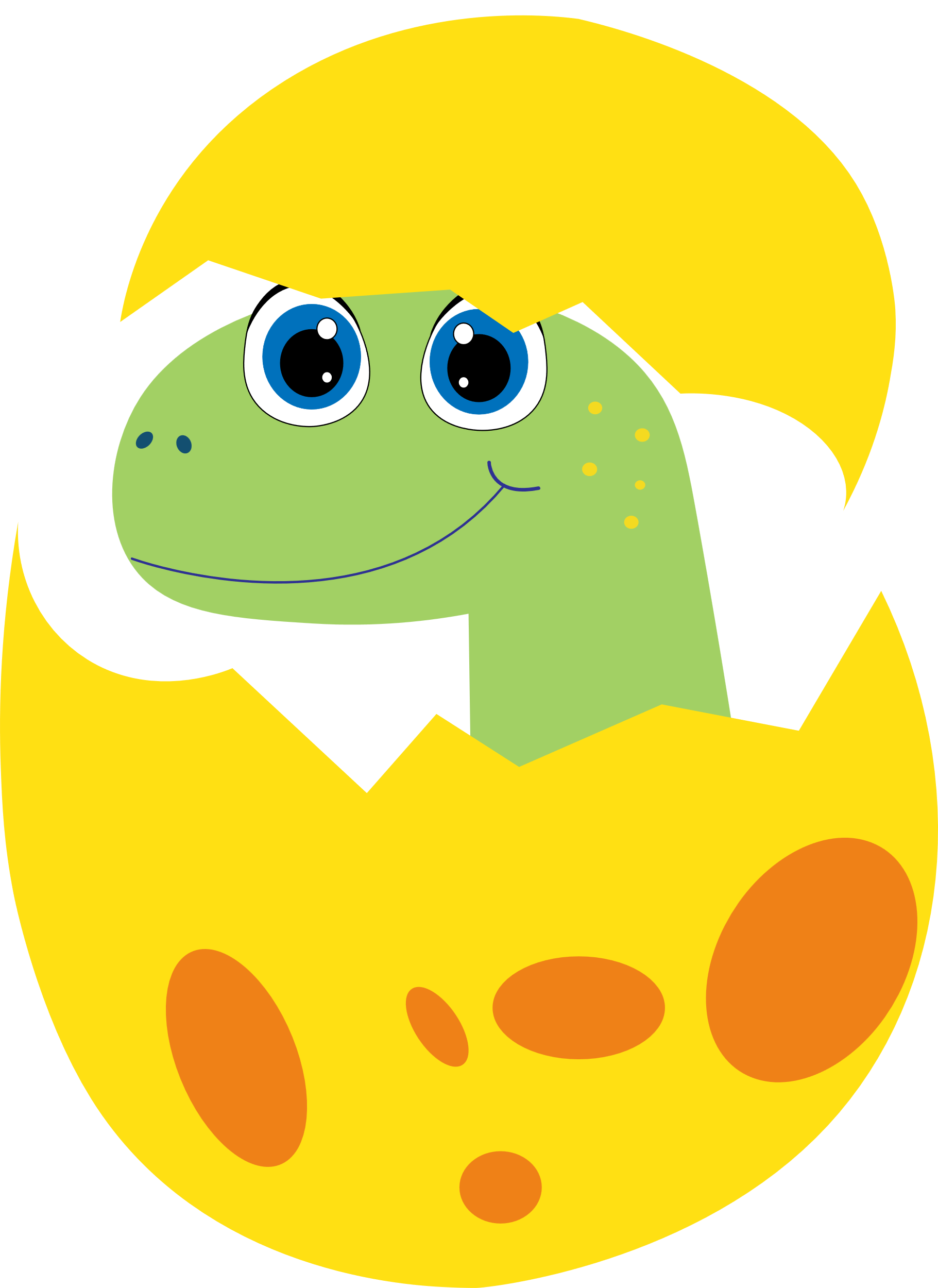 Muốn giảm một số đi một số lần ta làm như thế nào?

56 giảm đi 7 lần = ?
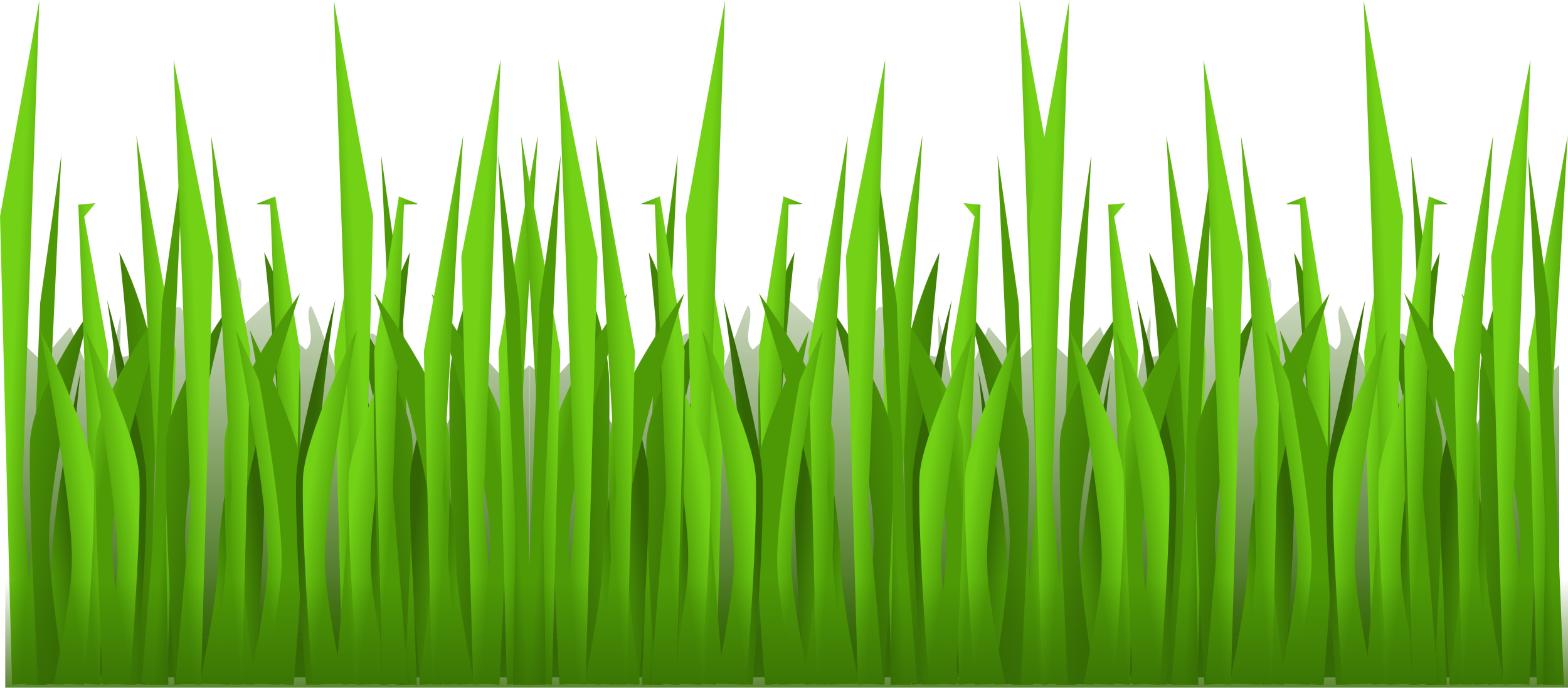 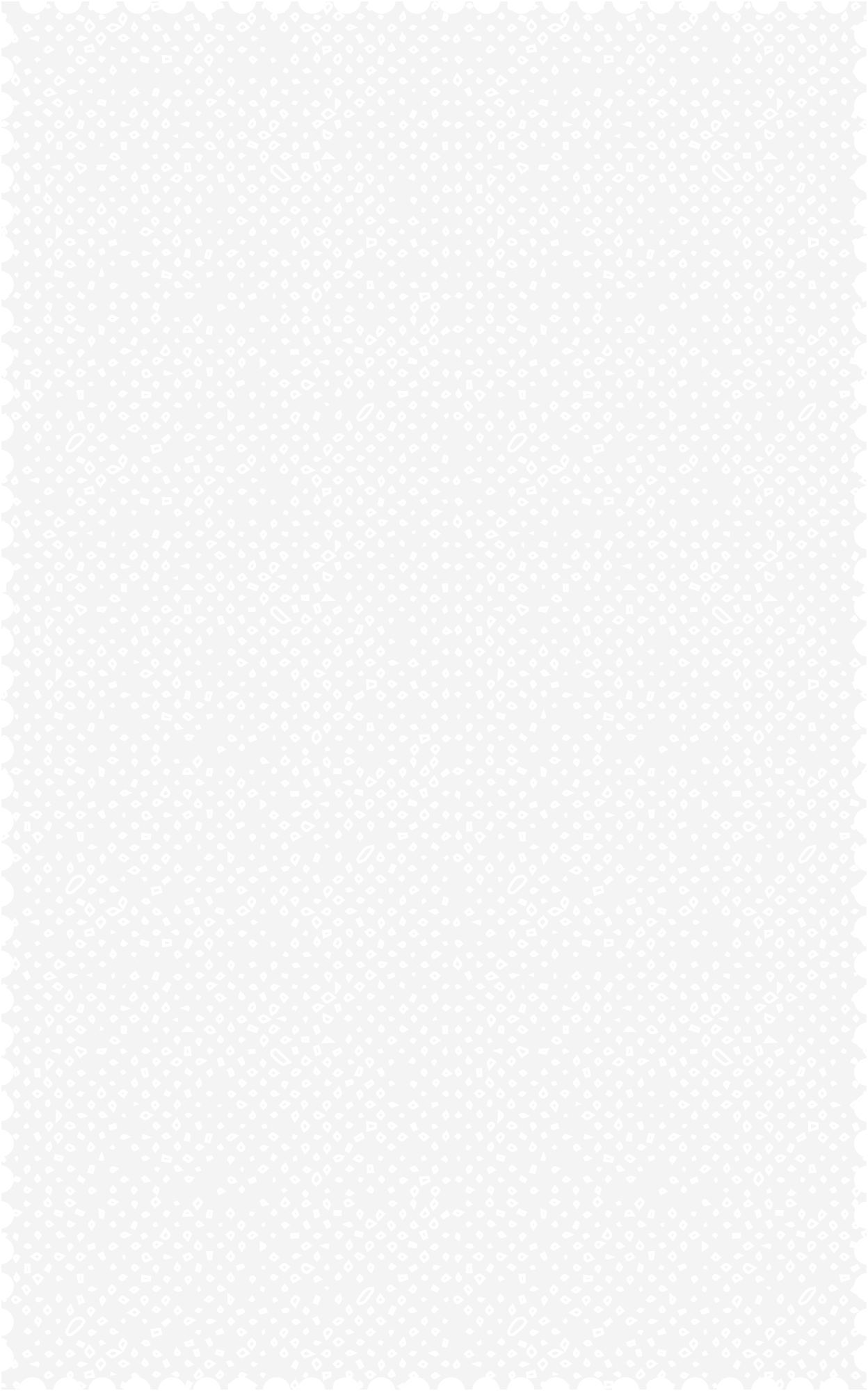 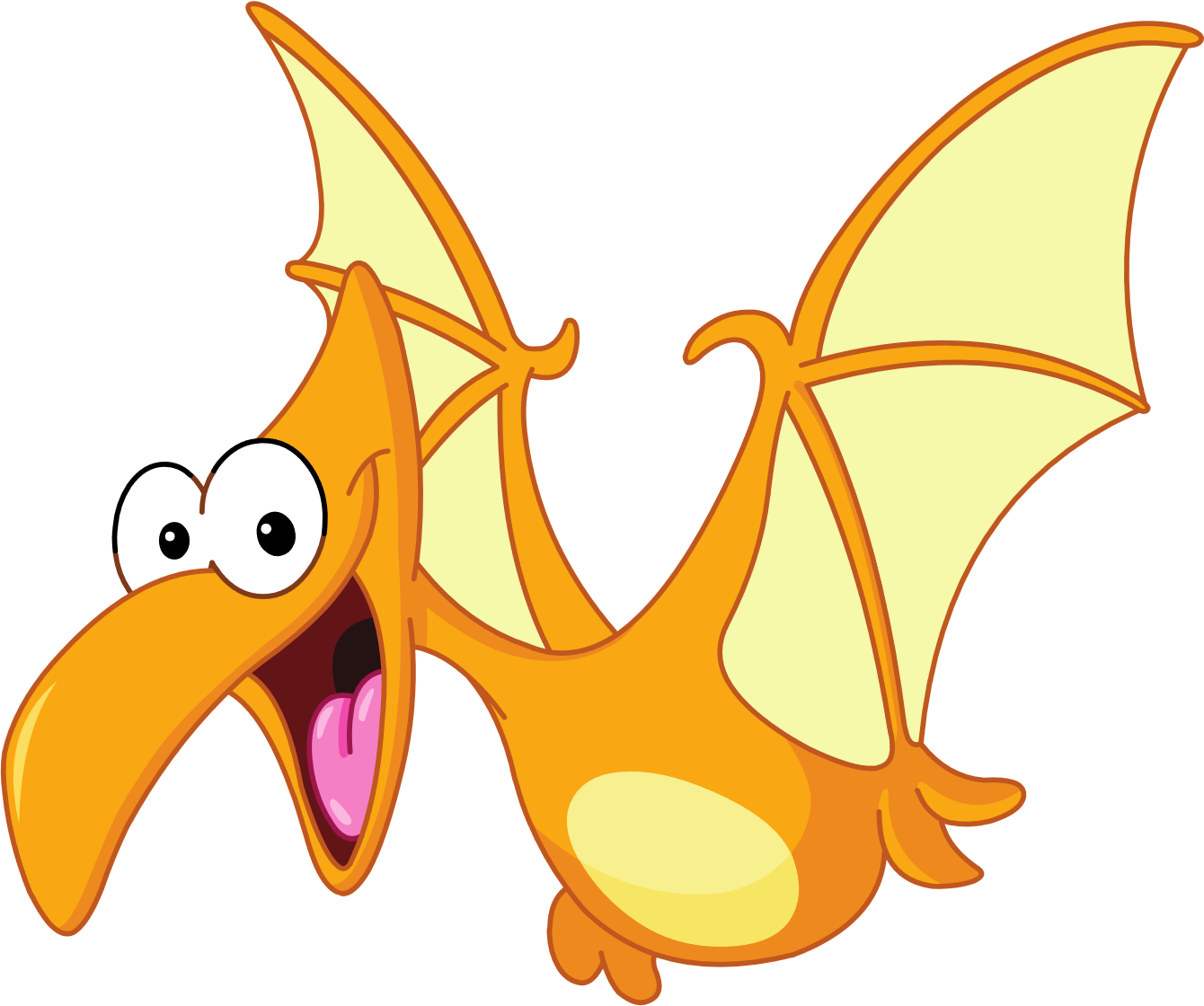 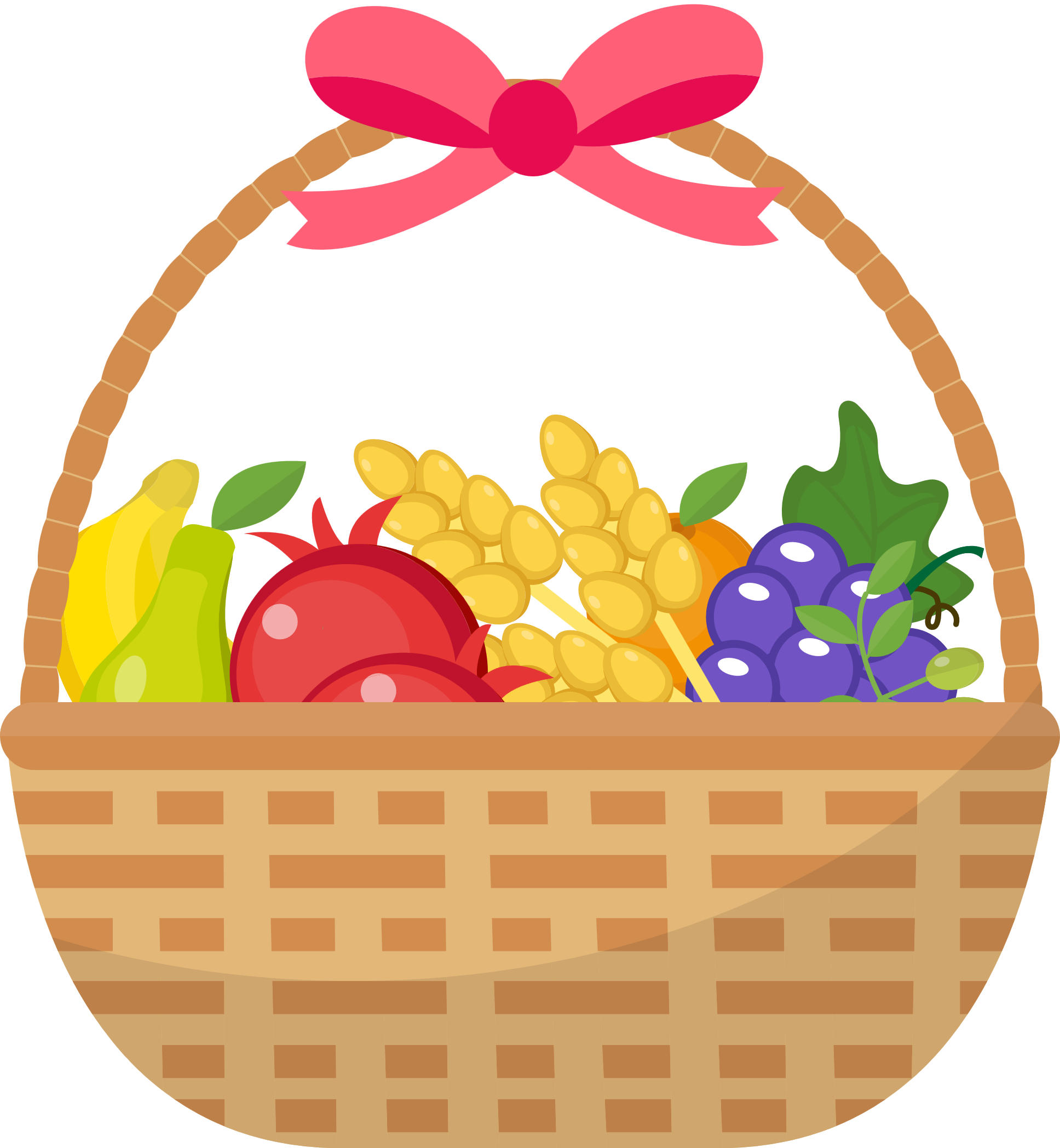 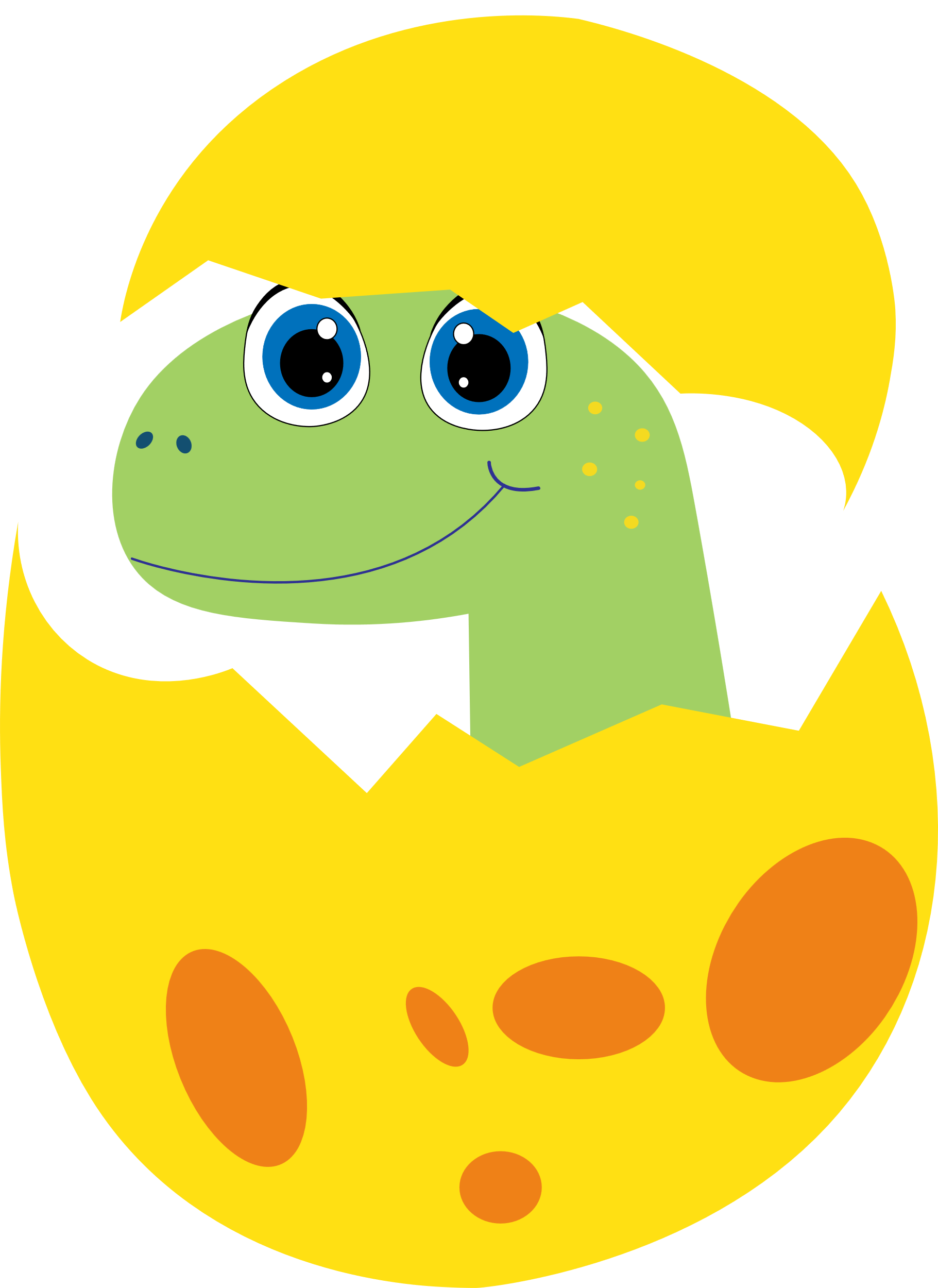 LUYỆN TẬP
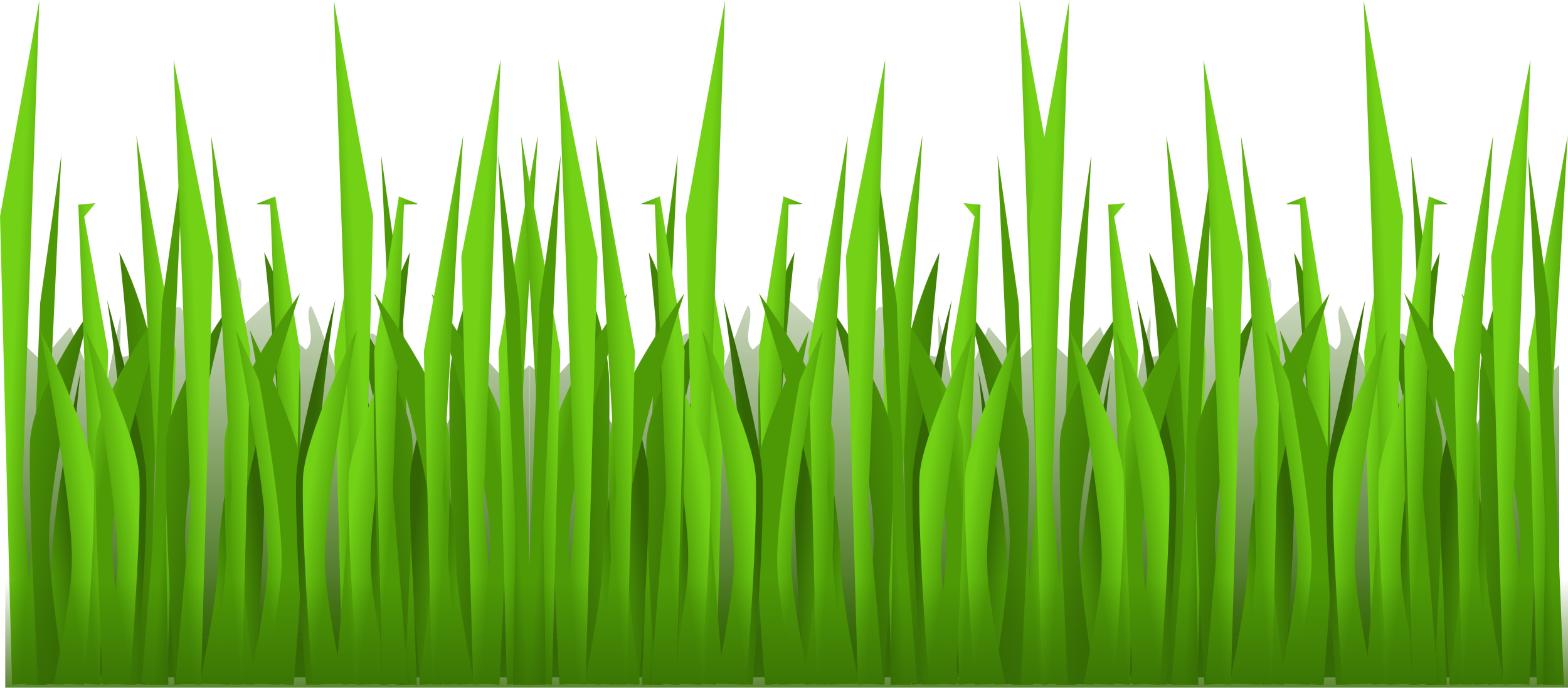 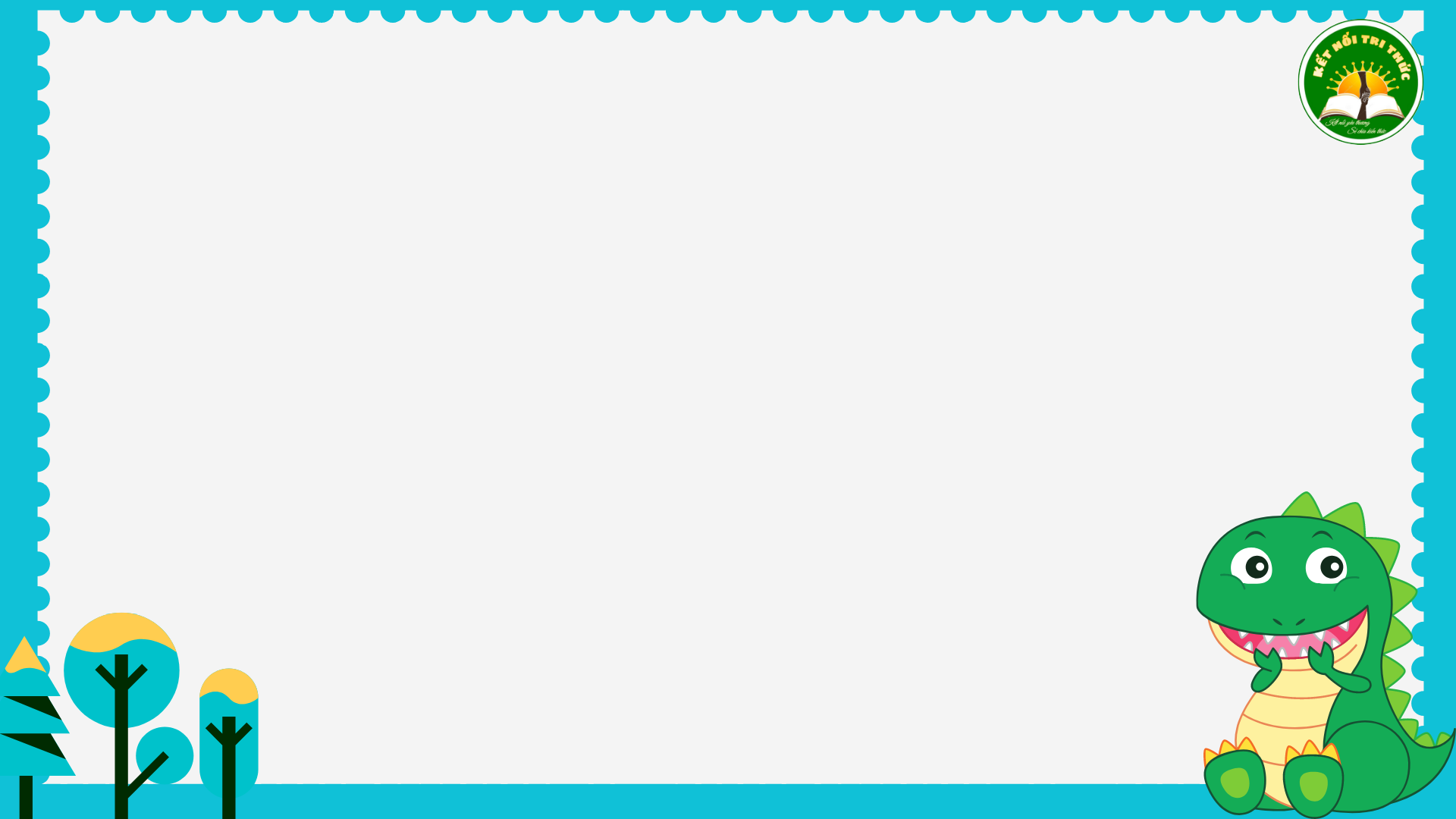 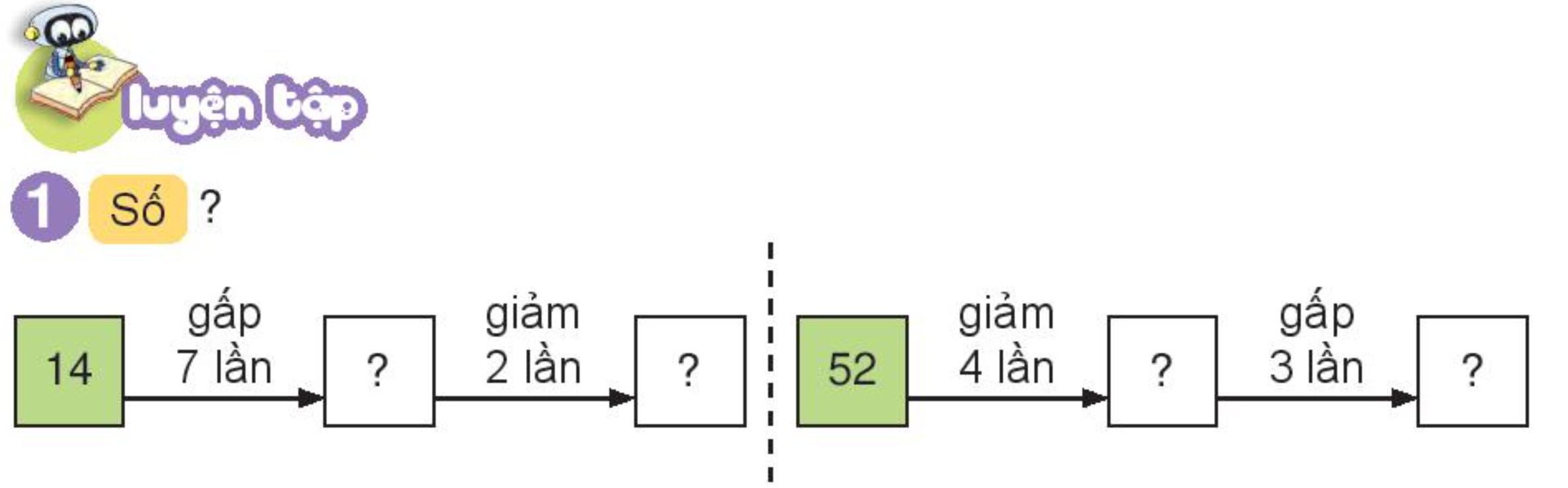 13 x 3 = 39
98 : 2 = 49
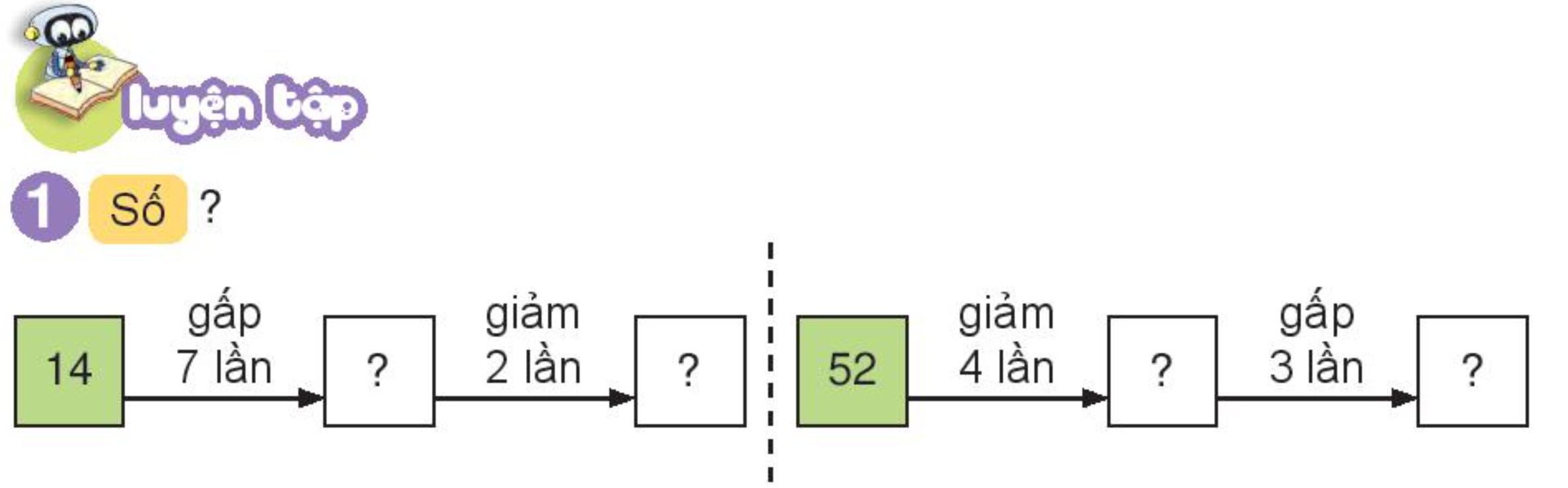 13
98
49
39
52 : 4 = 13
14 x 7 = 98
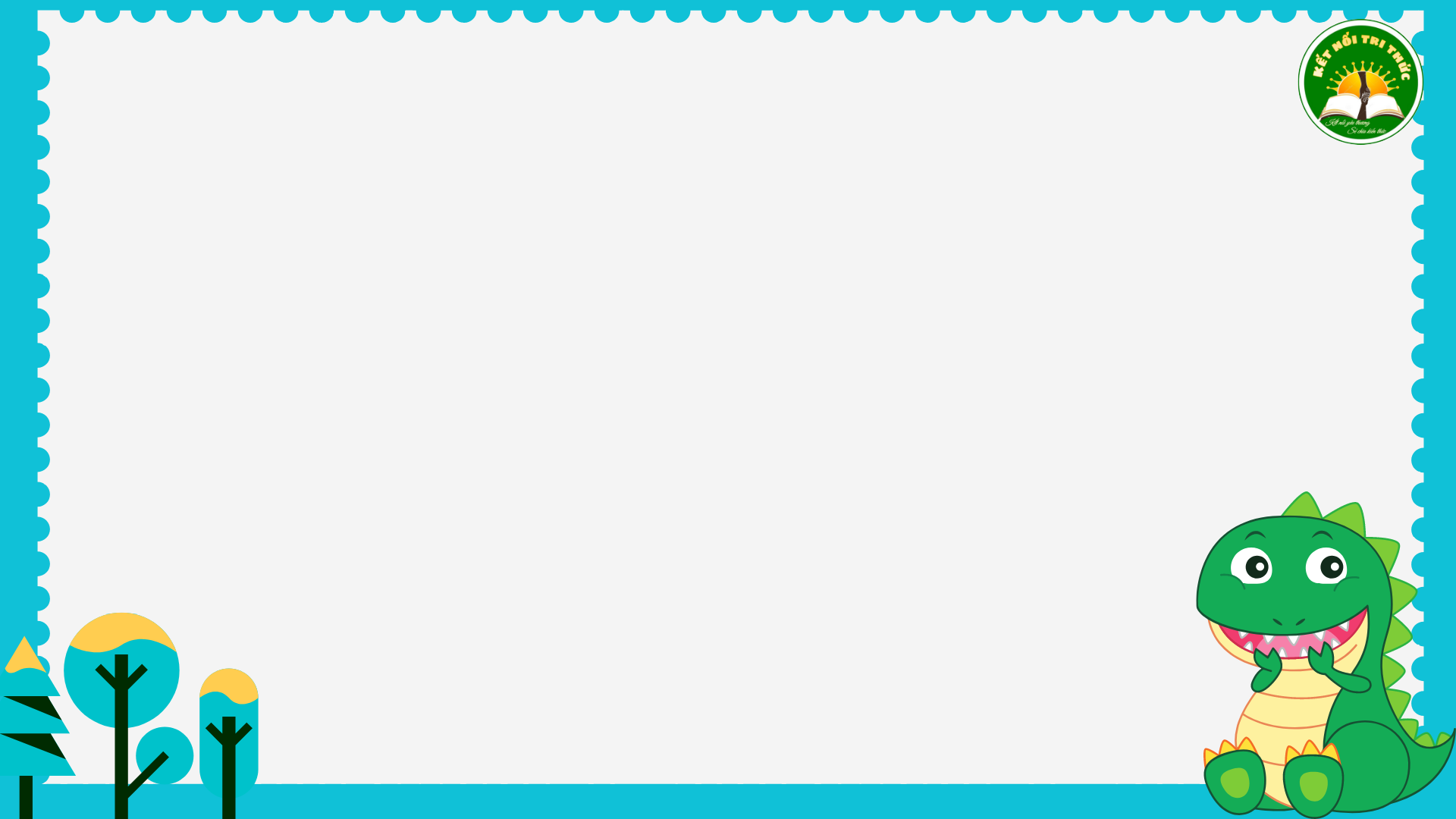 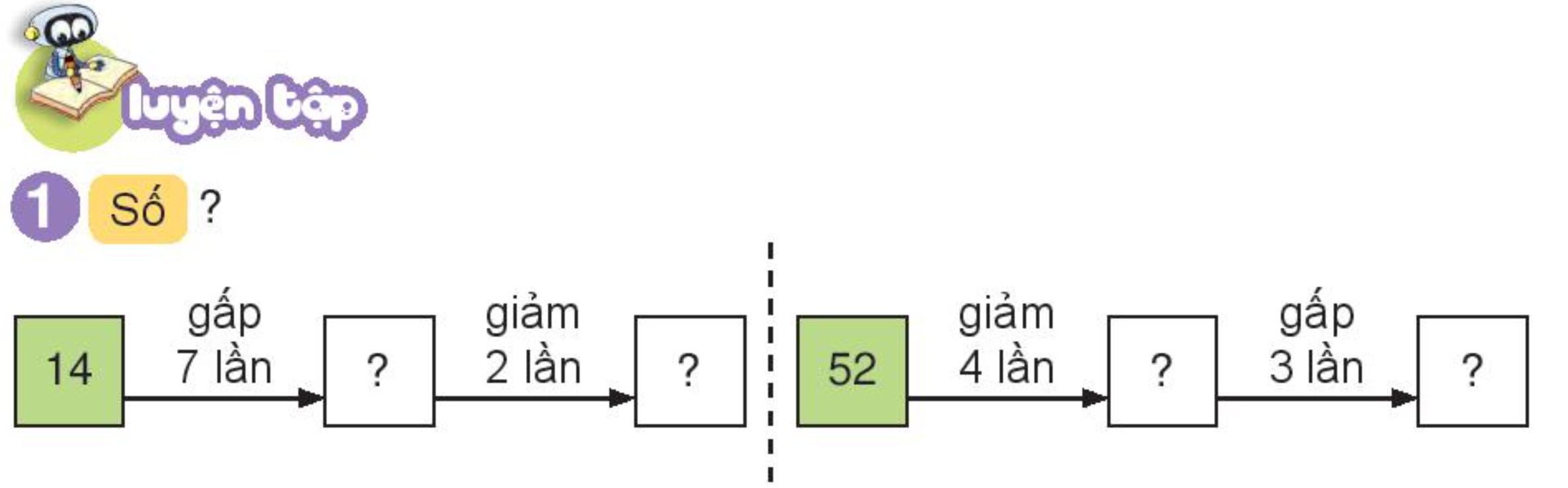 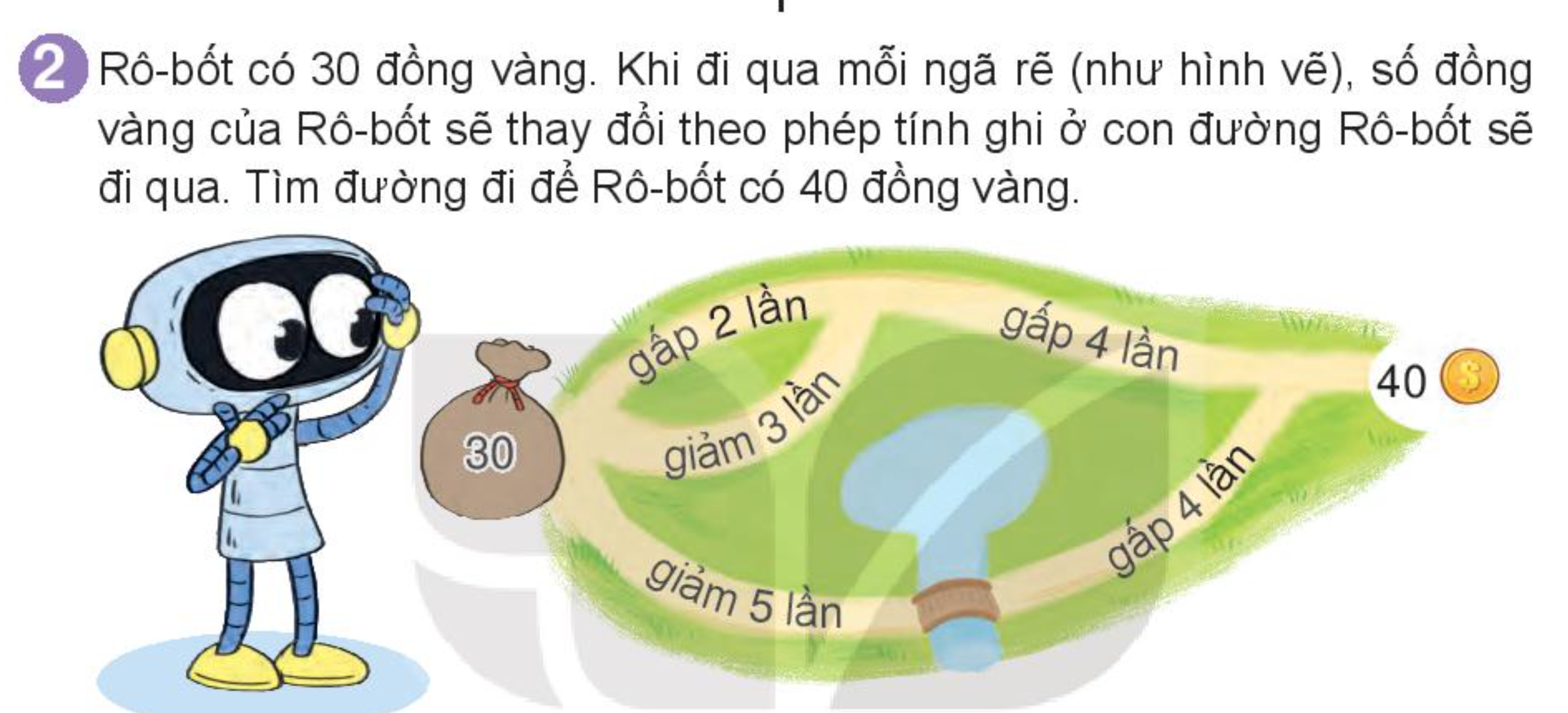 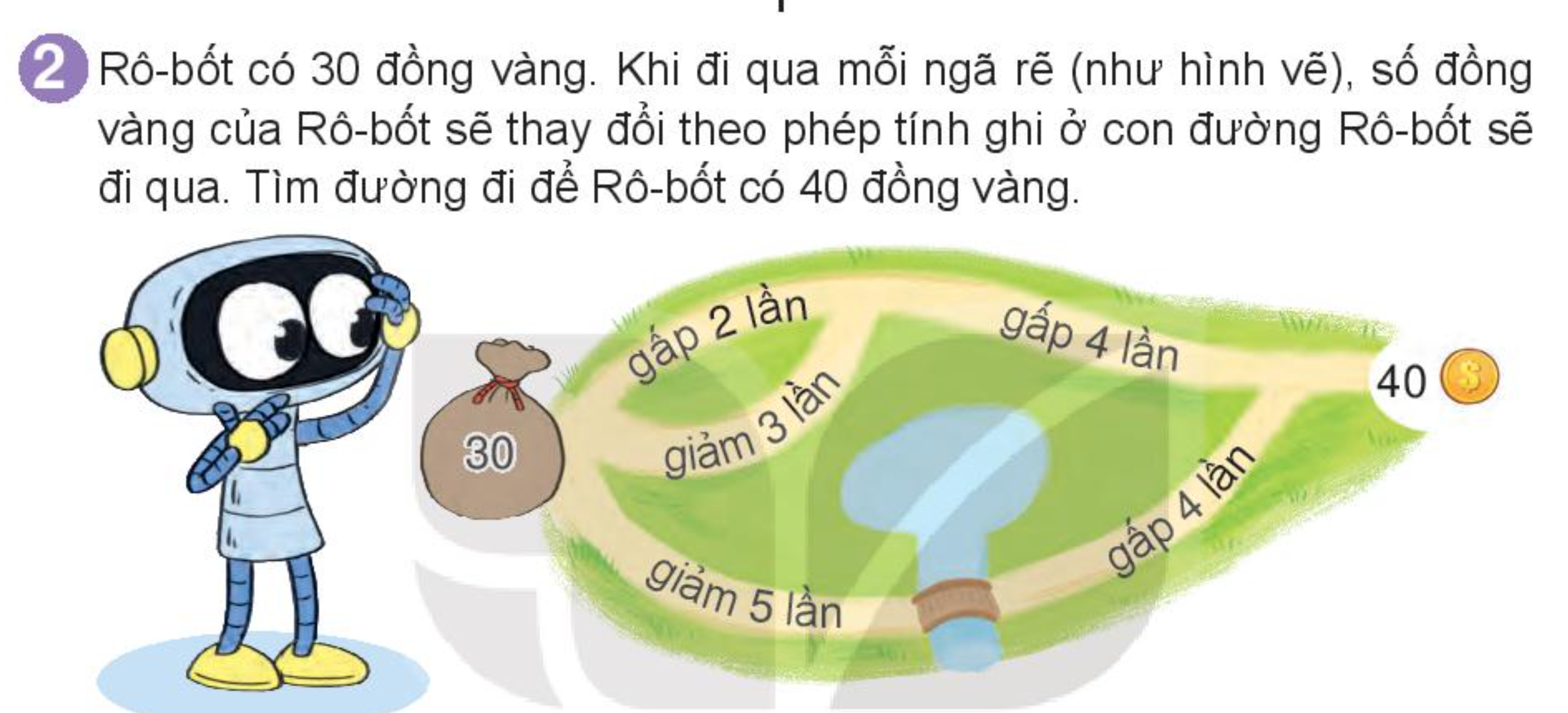 60
240
10
40
24
6
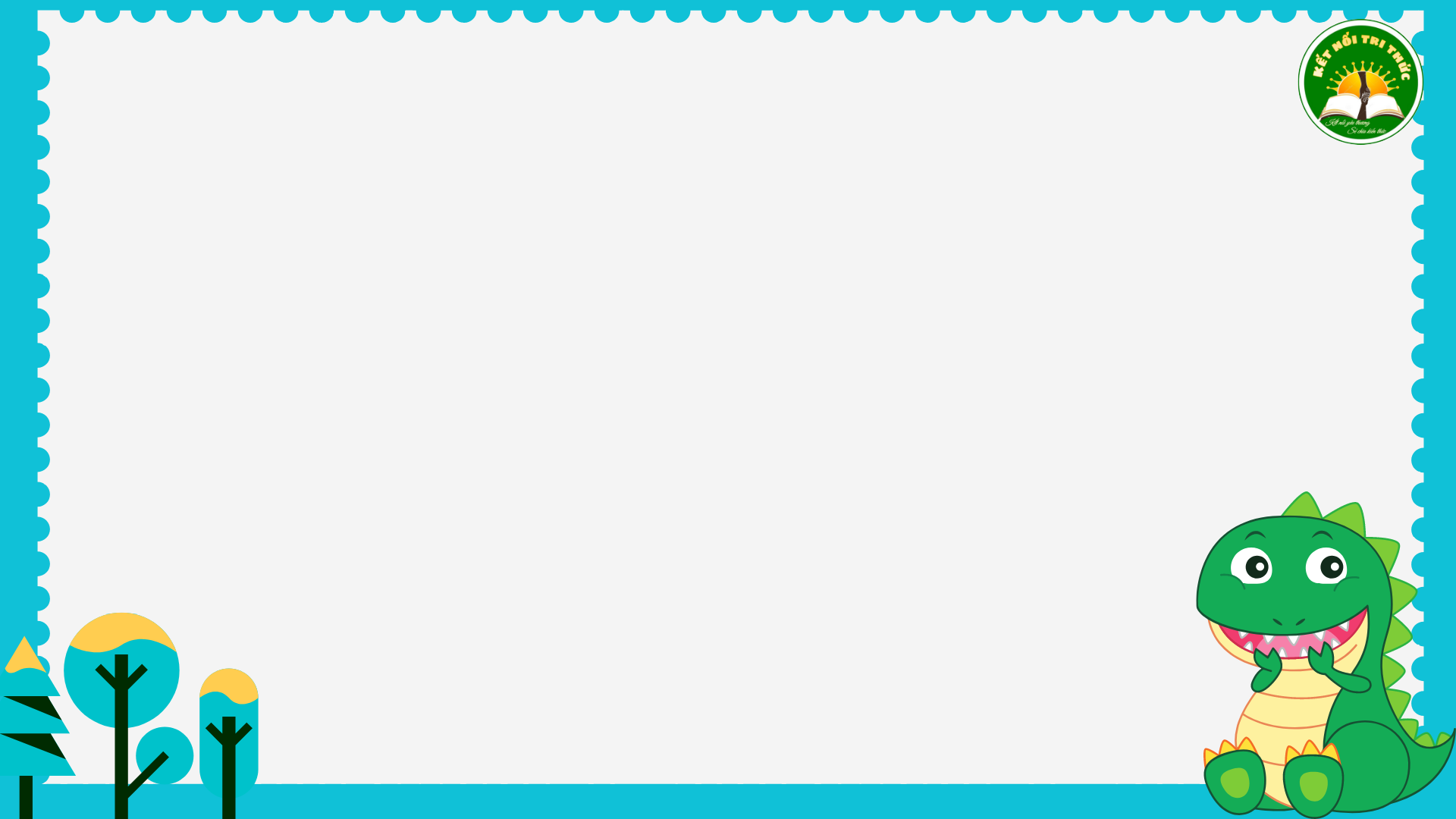 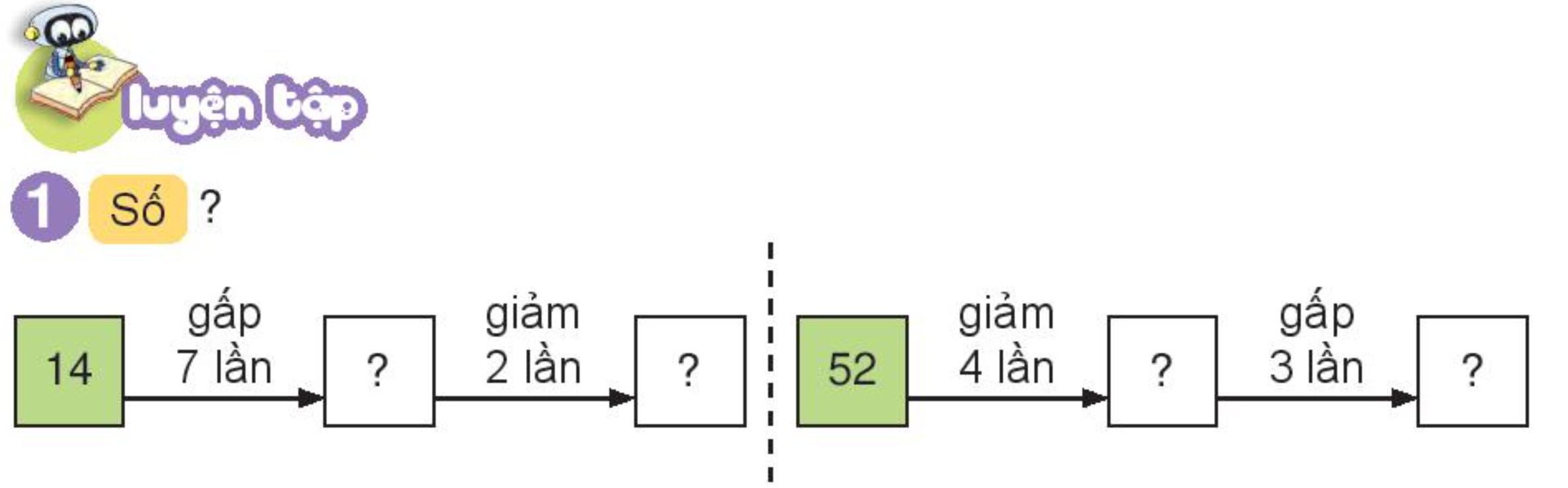 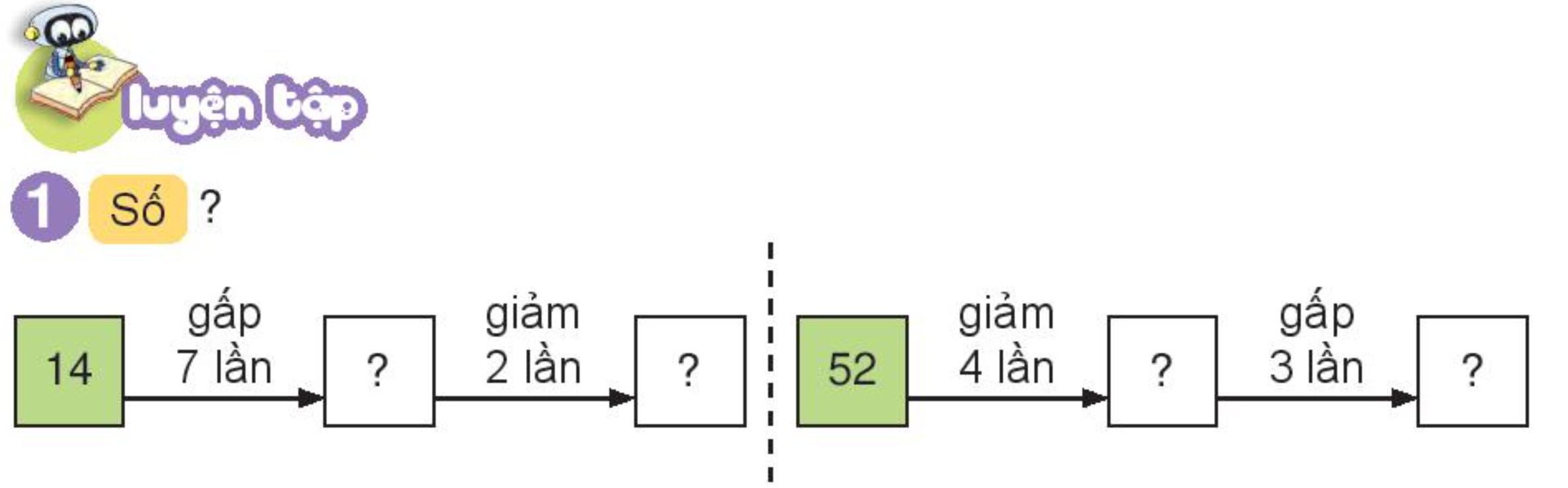 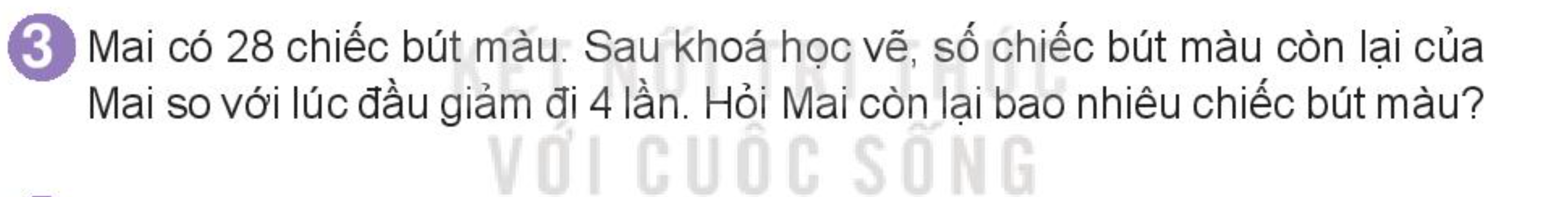 Bài giải
 Số bút màu Mai còn lại là:
28 : 4 = 7 ( chiếc)
                Đáp số: 7 chiếc bút màu
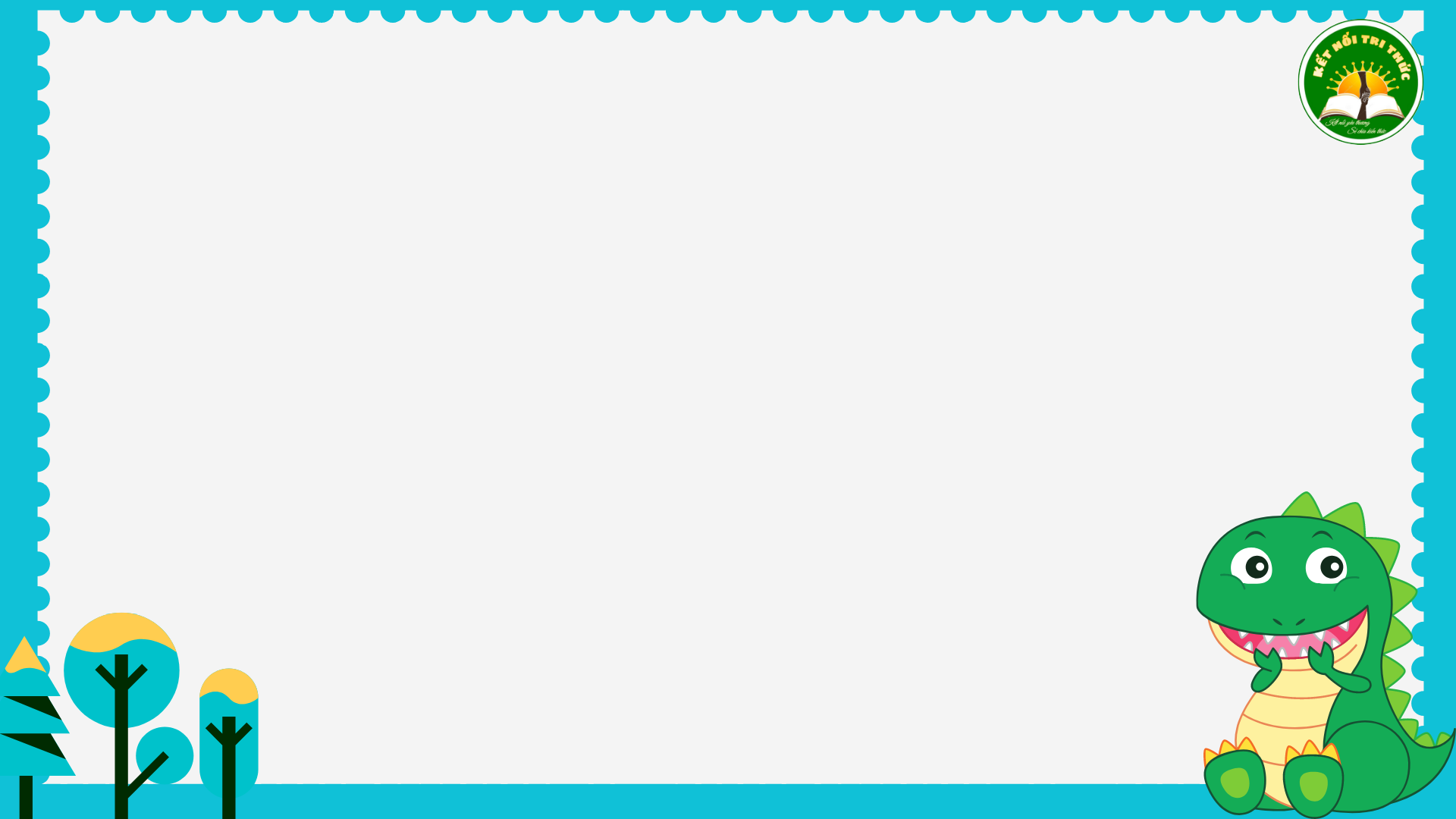 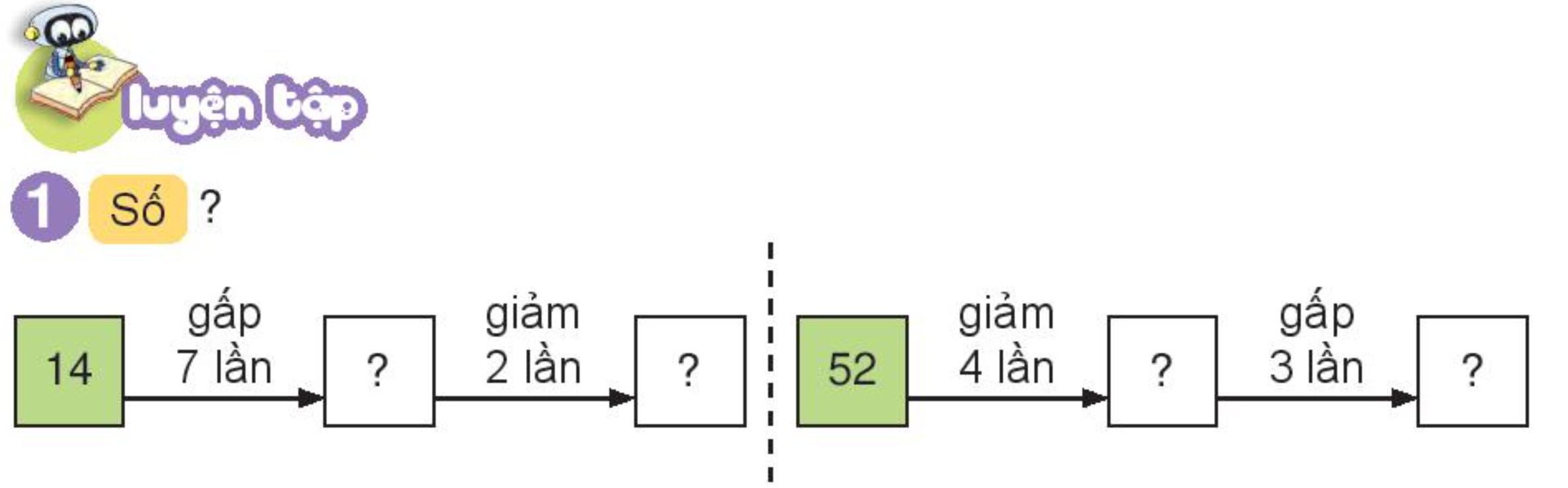 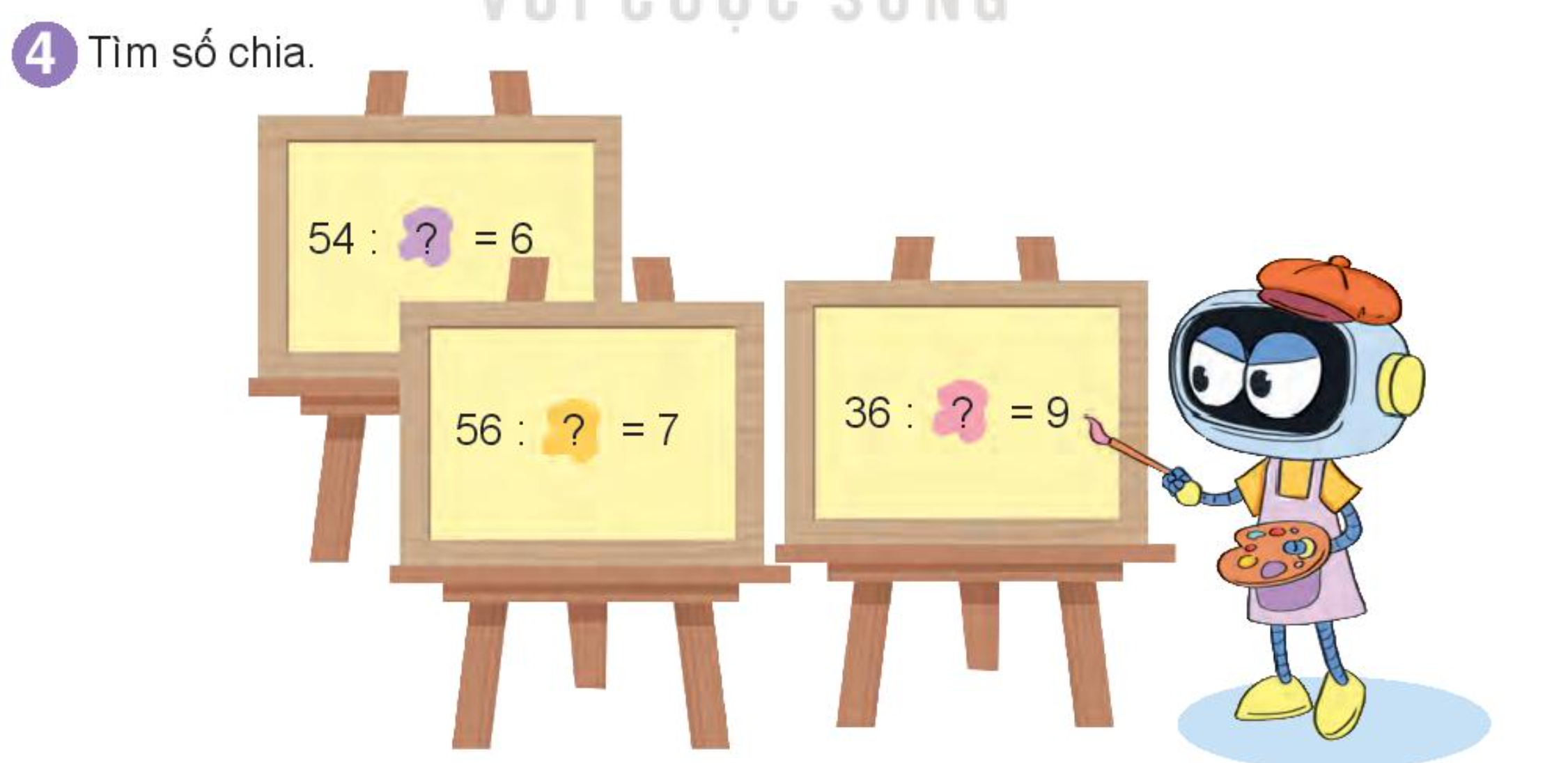 9
4
8
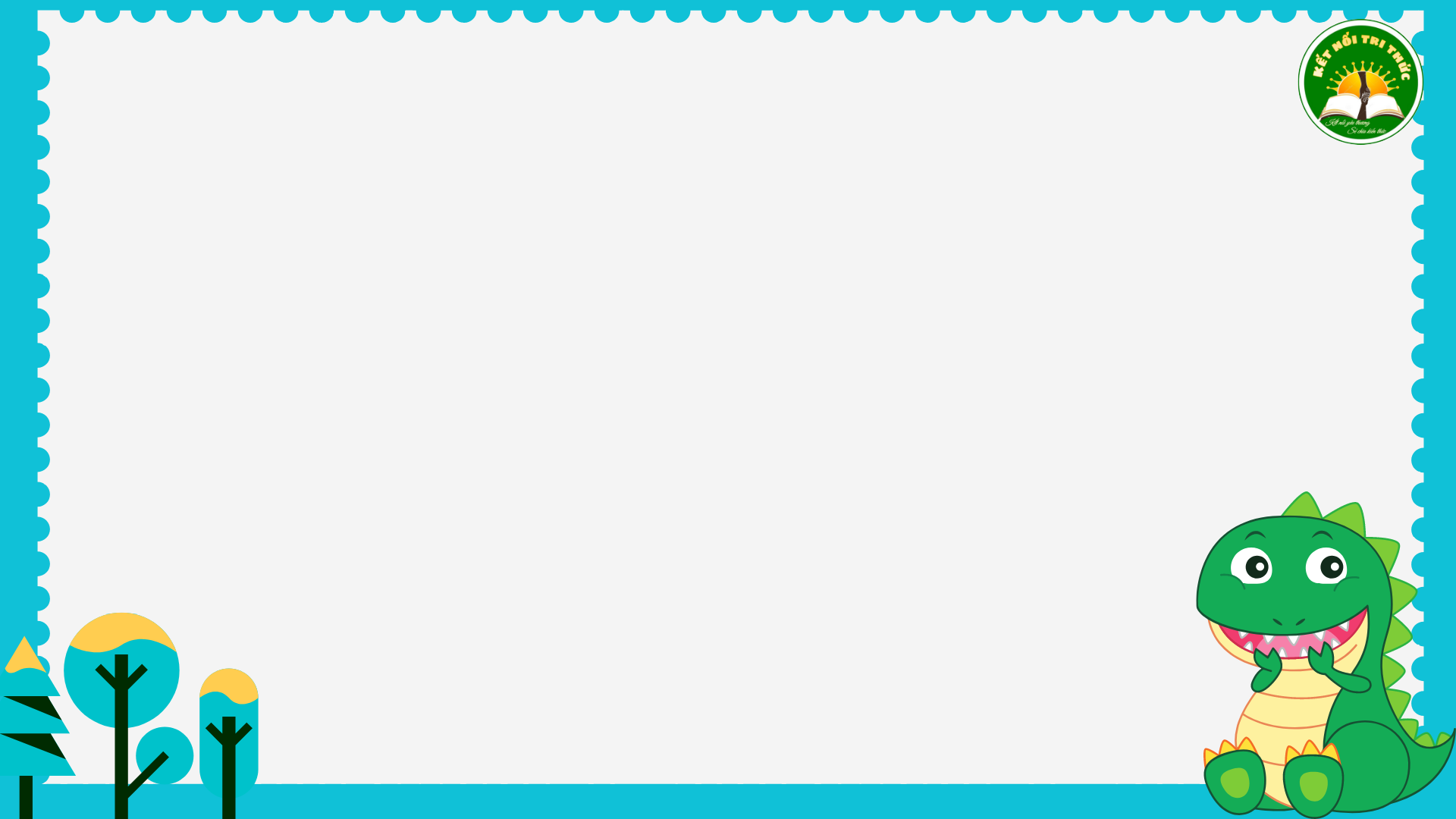 4/ Tìm số chia
      54 : ? = 6
      54 : 6 = 9
56 : ? = 7
56 : 7 = 8
36 : ? = 9
36 : 9 = 4
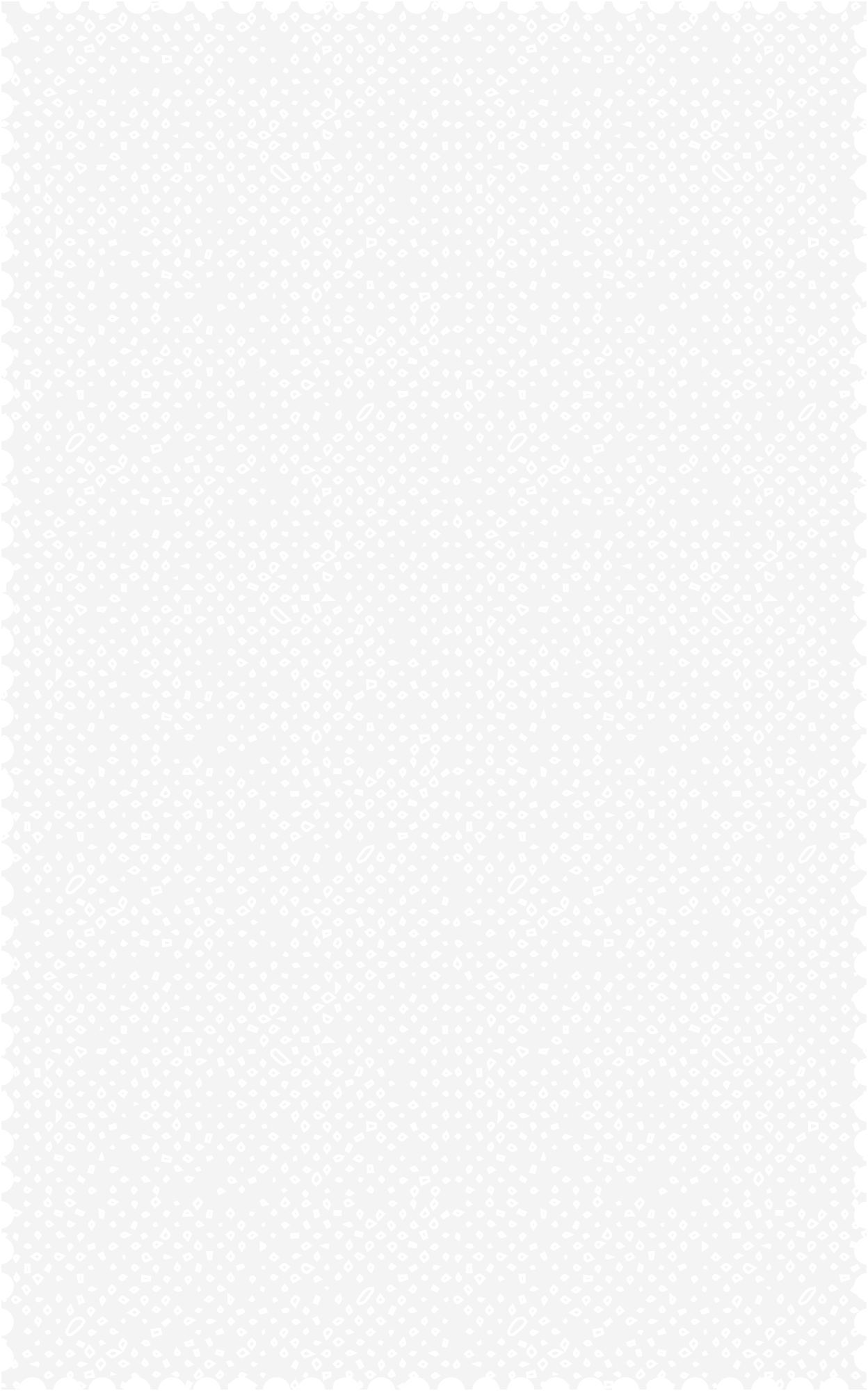 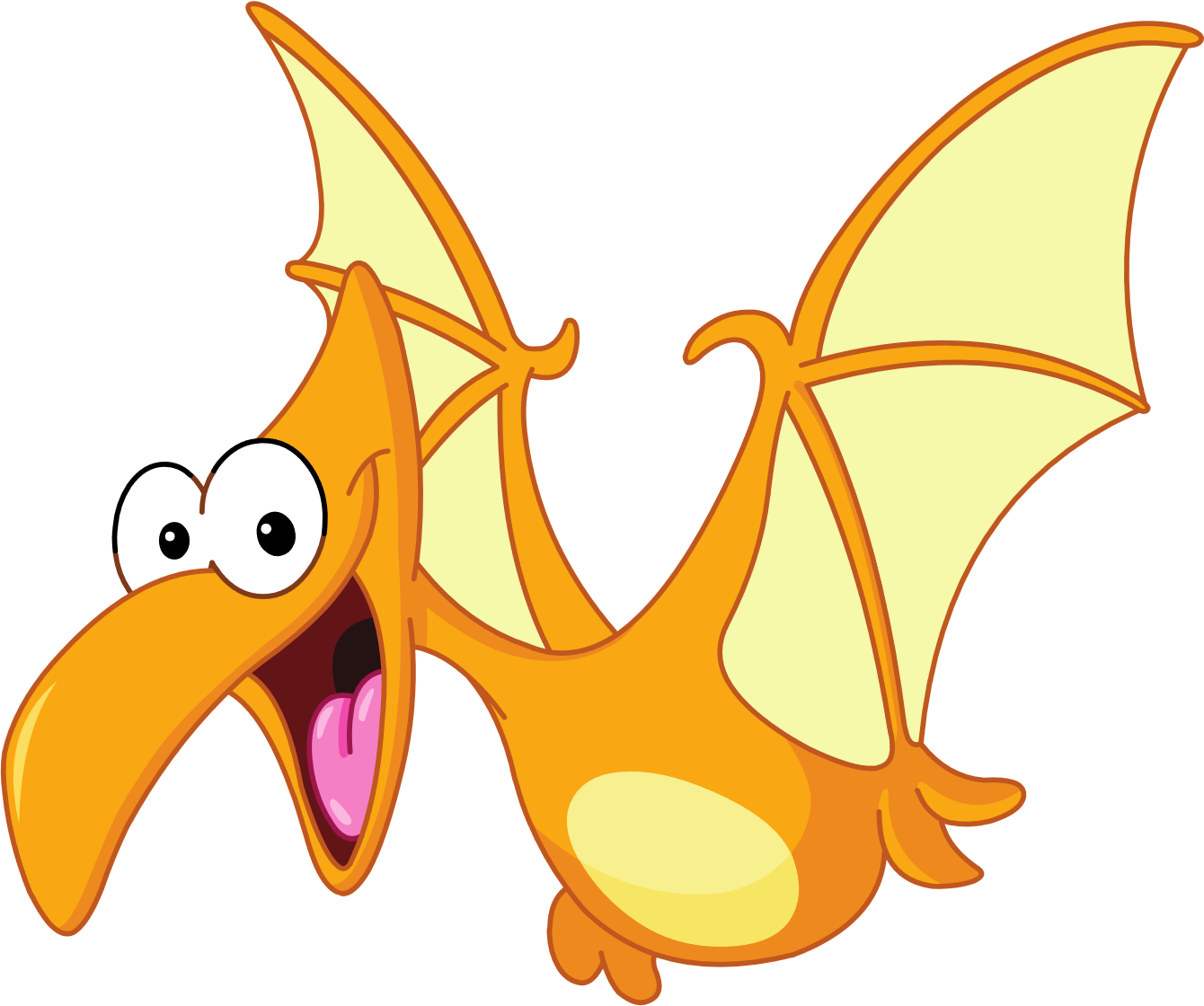 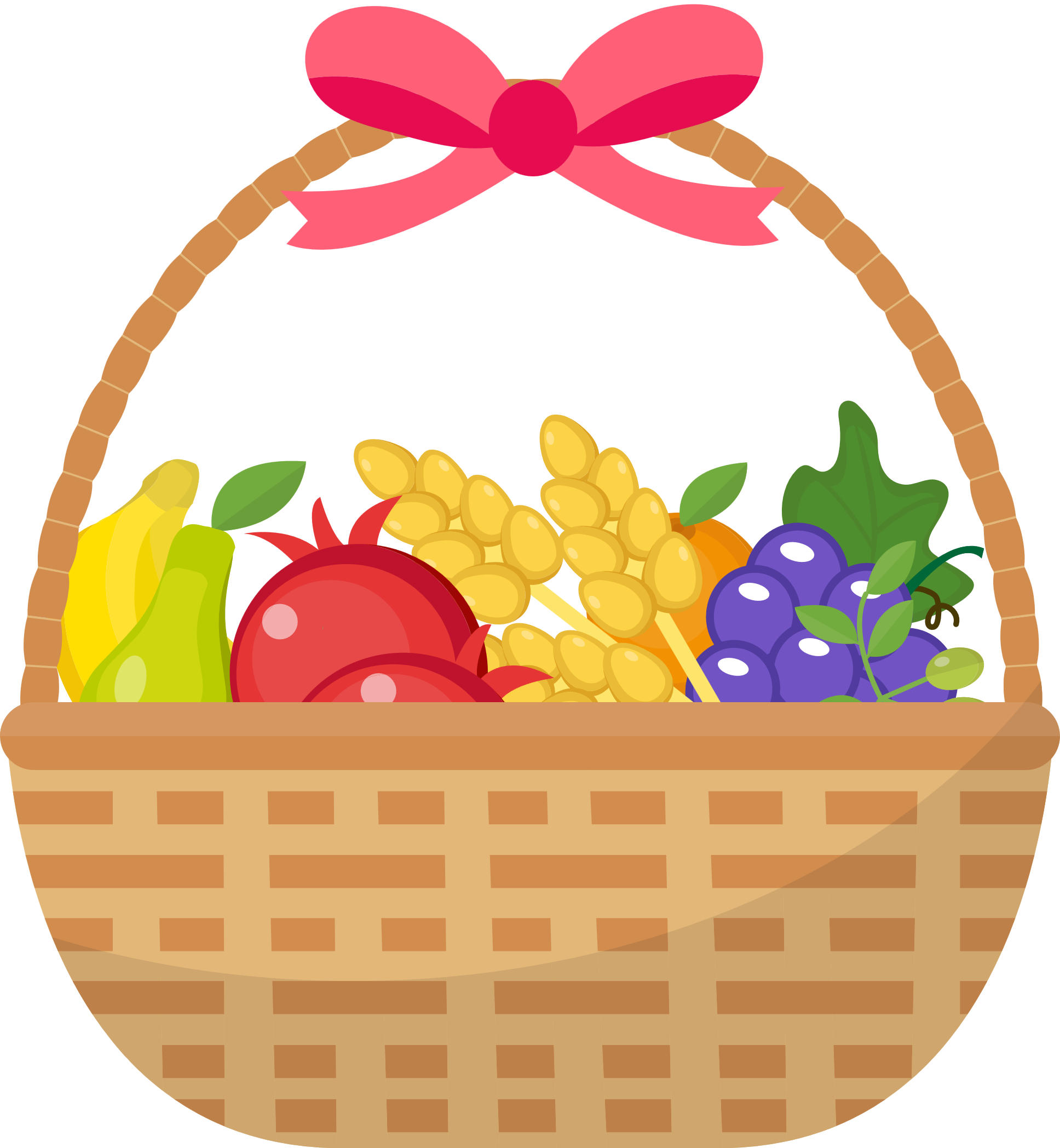 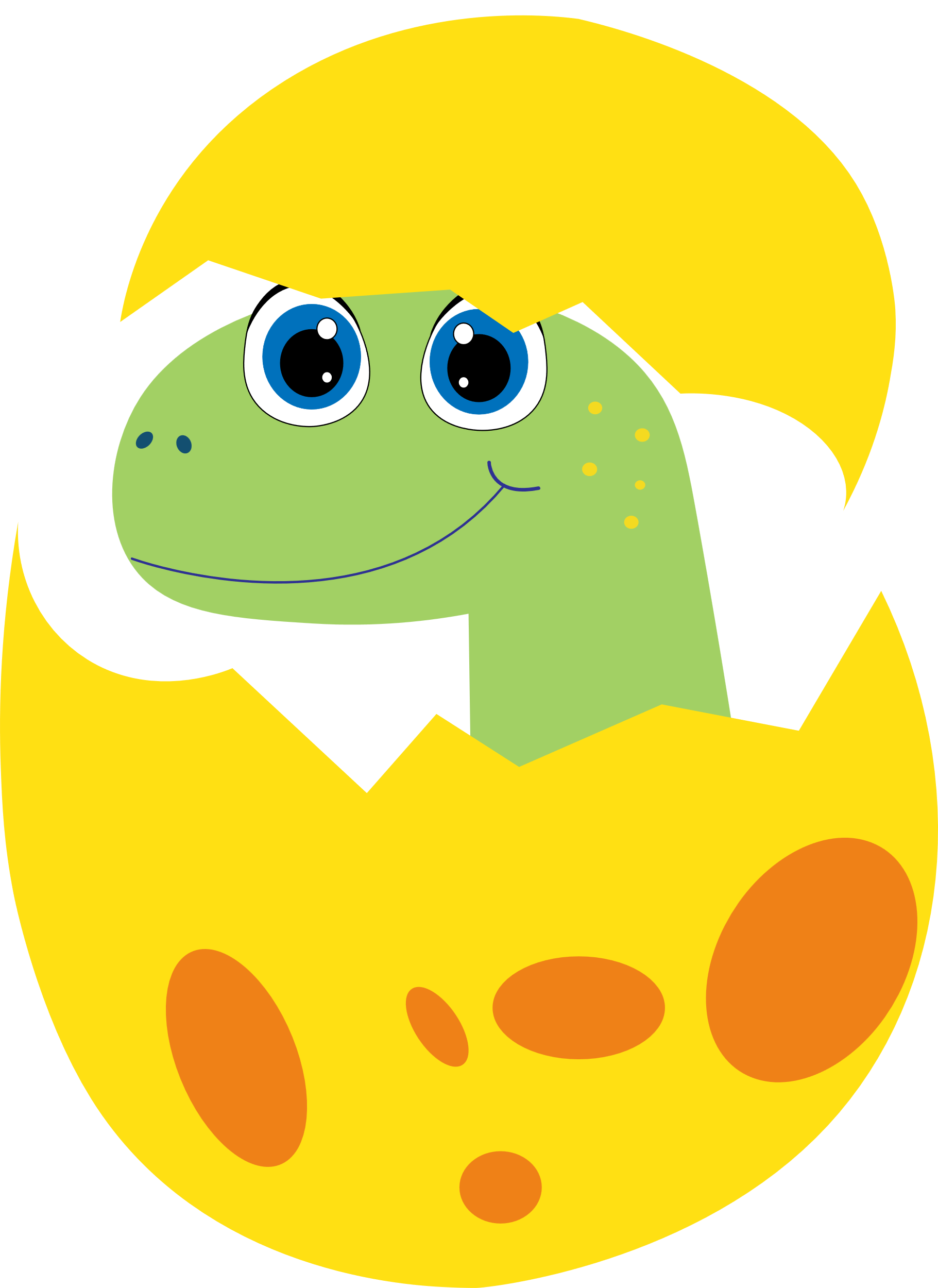 VẬN DỤNG
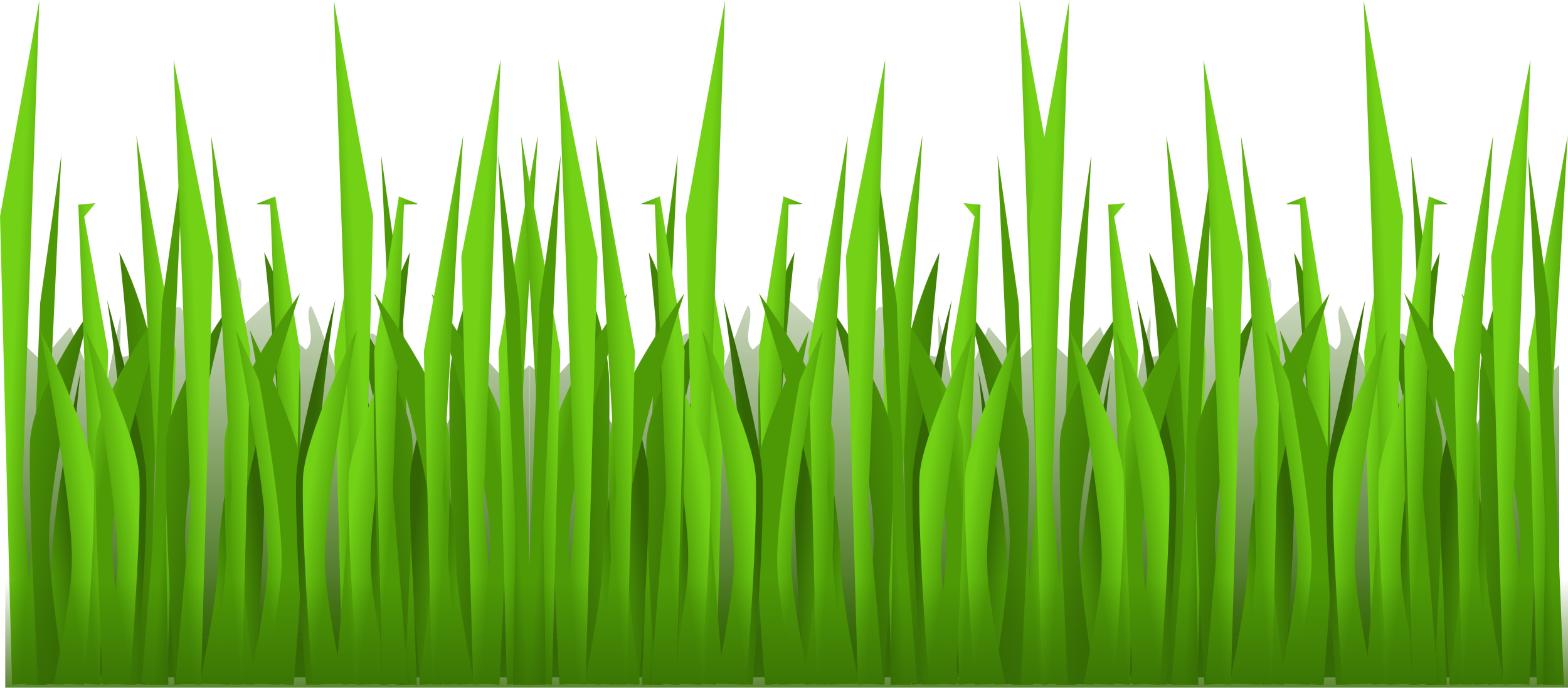 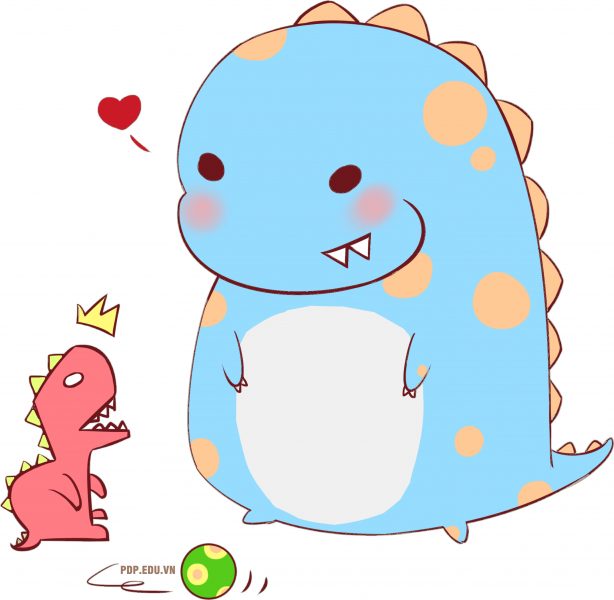 CẢM ƠN QUÝ THẦY CÔ VÀ      các em!